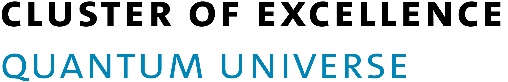 Junior Professor Oliver Gerberding					     QU Day 5.11.2019
Laser interferometry on ground and in space for gravitational wave astronomy
Credit: The Milky Way Galaxy by Derek Rowley
gravitational waves
Propagation & Polarisation
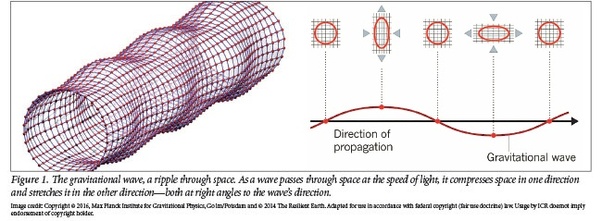 Proposed by H. Poincare in 1905
Predicted by A. Einstein in 1916
Non-spherical acceleration
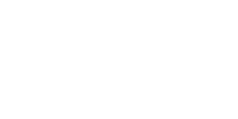 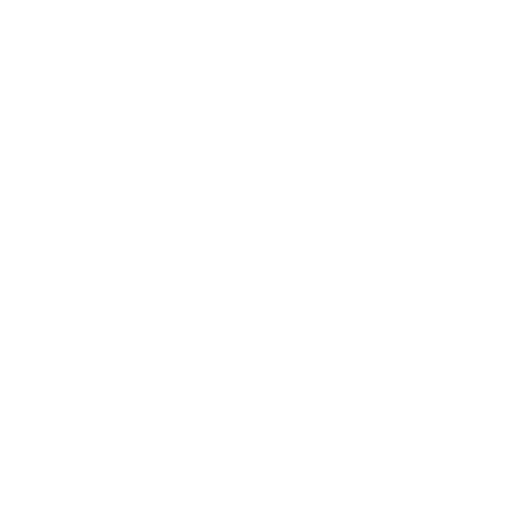 Strain from a Binary
Strain
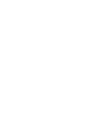 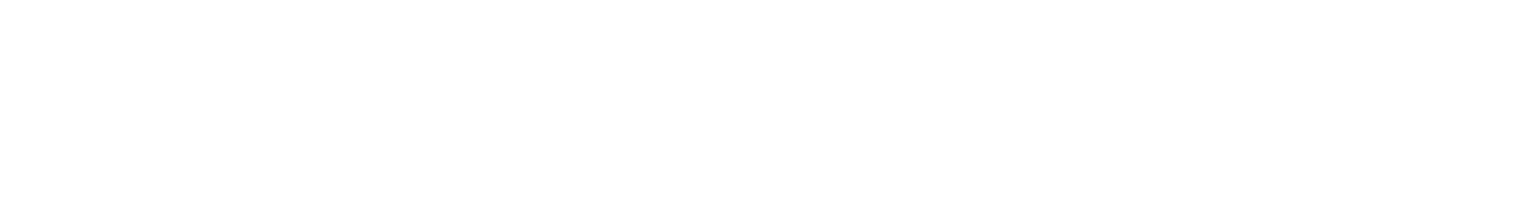 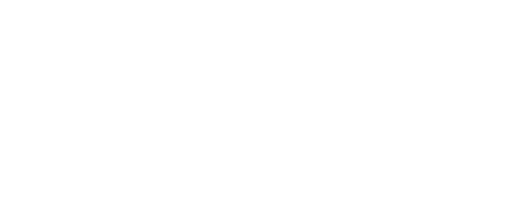 Astronomy
Credit: ESO/L. Calçada
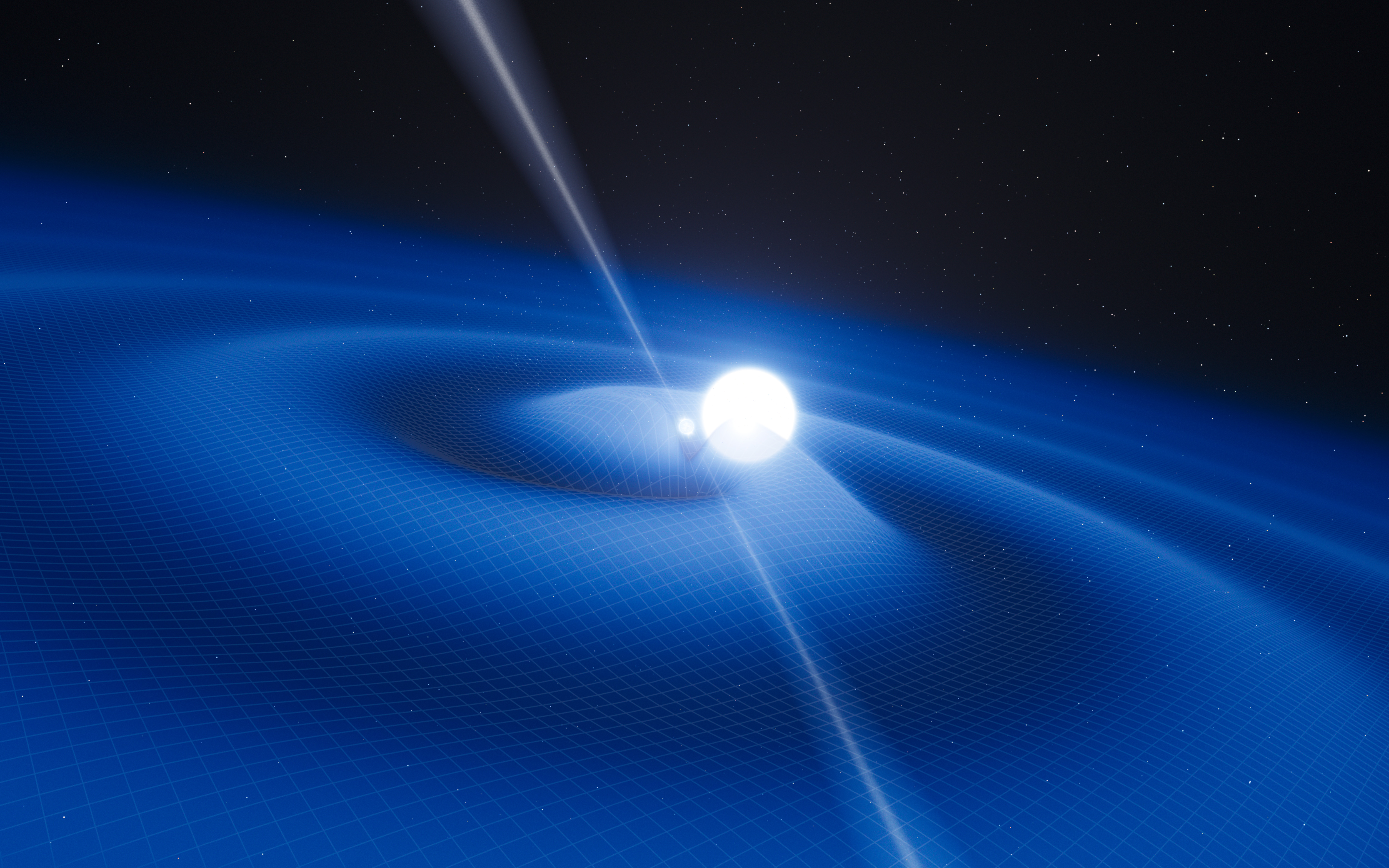 gravitational waves
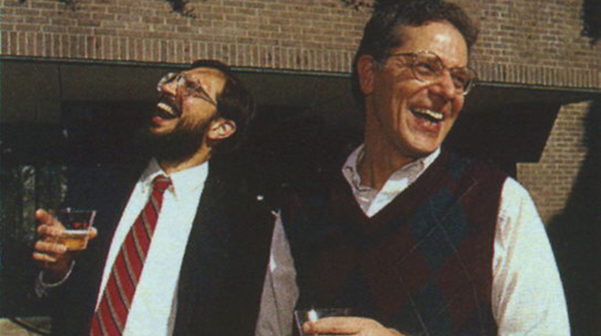 Proposed by H. Poincare in 1905
Predicted by A. Einstein in 1916
Non-spherical acceleration
Hulse-Taylor Binary-Discovery 1974
Orbital decay fits gravitational waves
Nobel Prize 1993
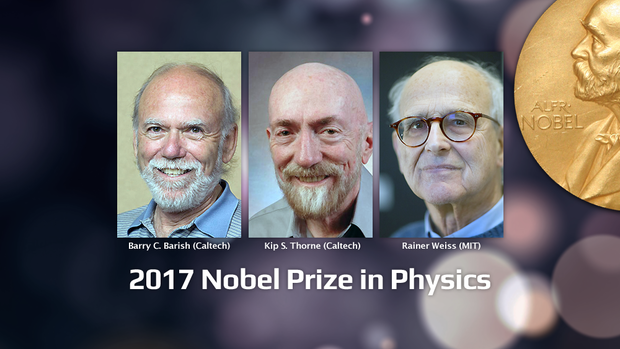 Gravitational wave 
astronomy
First direct detection by LIGO in 2015
Laser interferometry measures strain
Nobel Prize 2017
Credit: ESO/L. Calçada
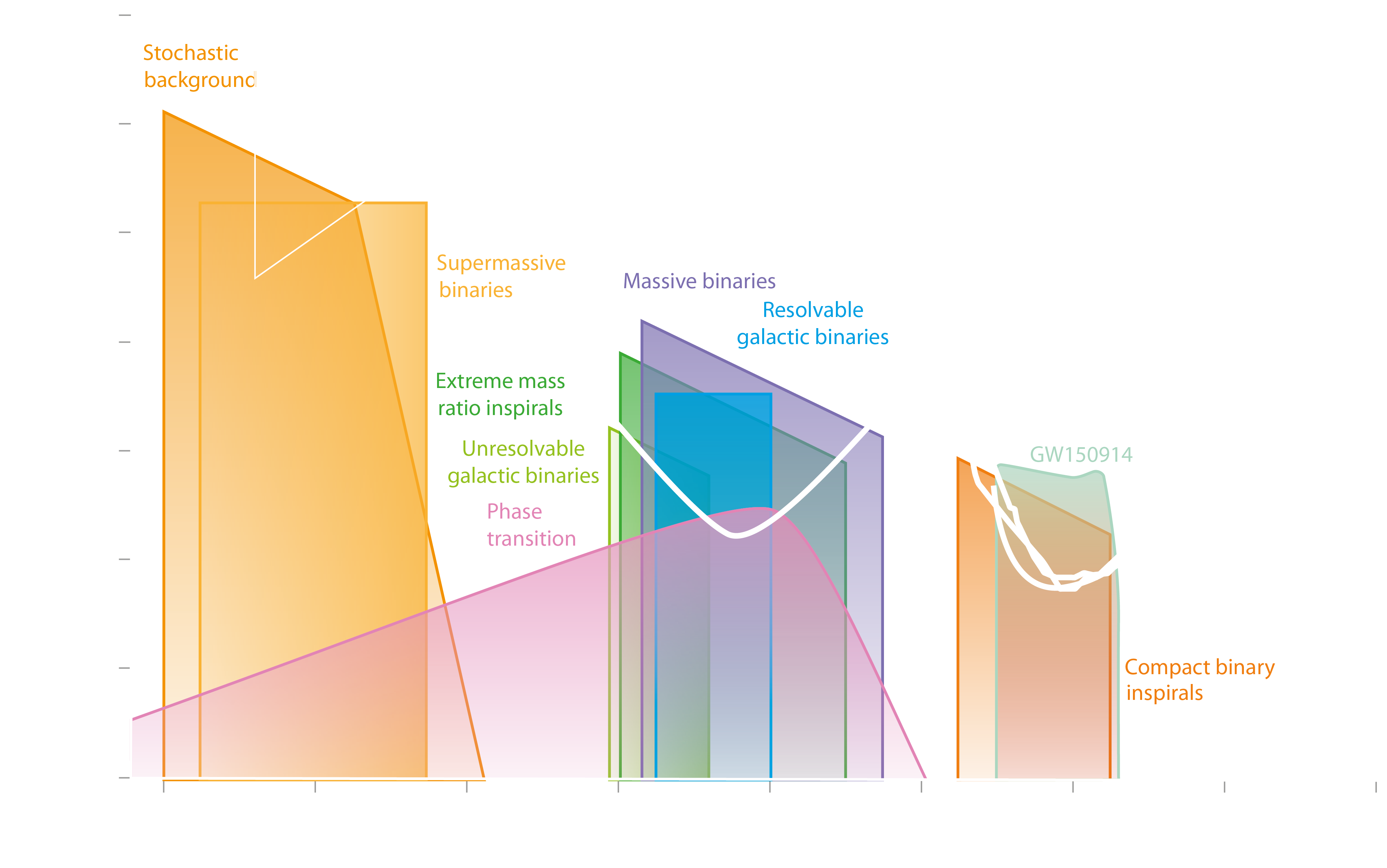 The gravitational universe
Credit: gwplotter.com, Moore, Christopher J., Robert H. Cole, and Christopher PL Berry.
LIGO
Ground-based Detectors
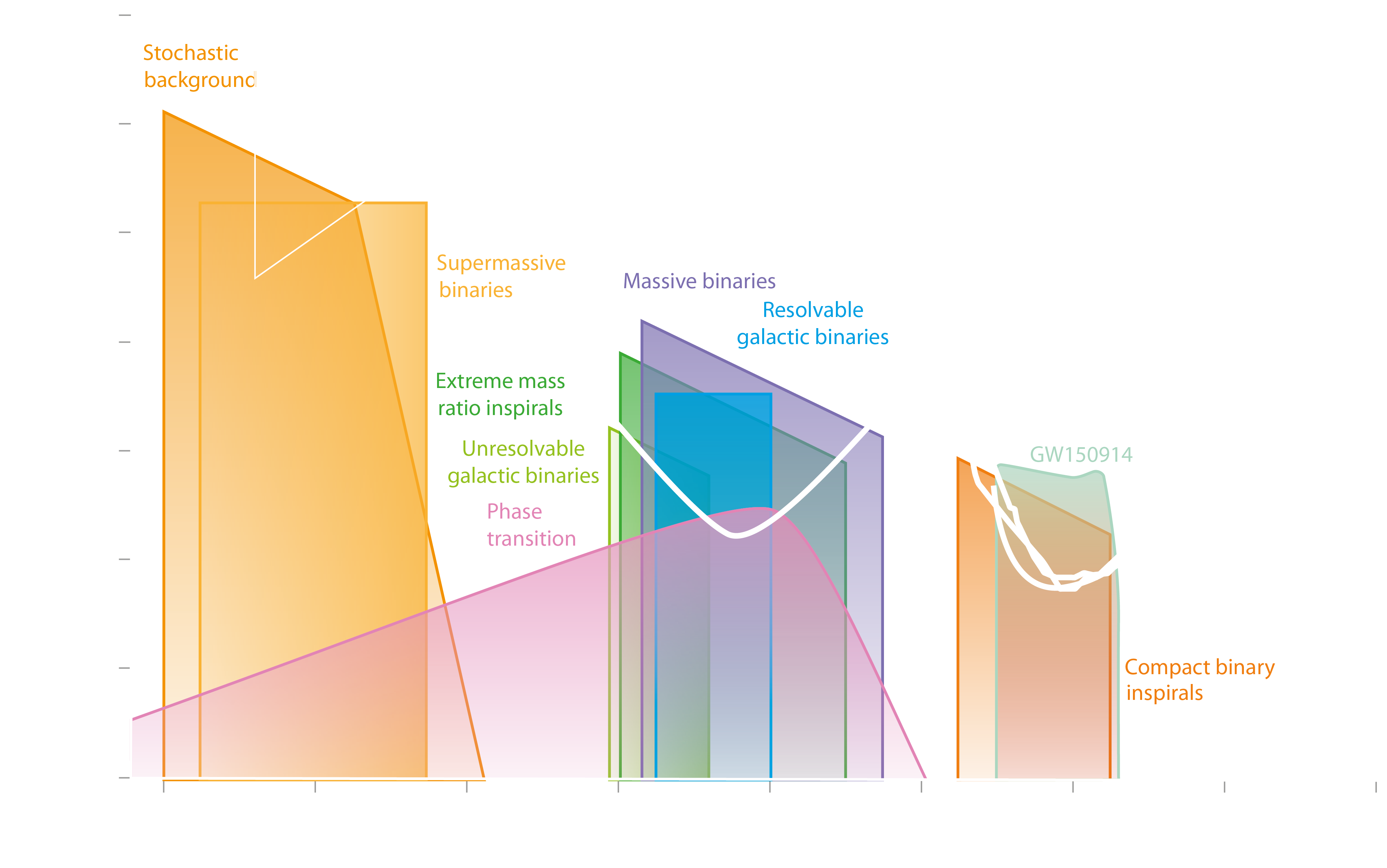 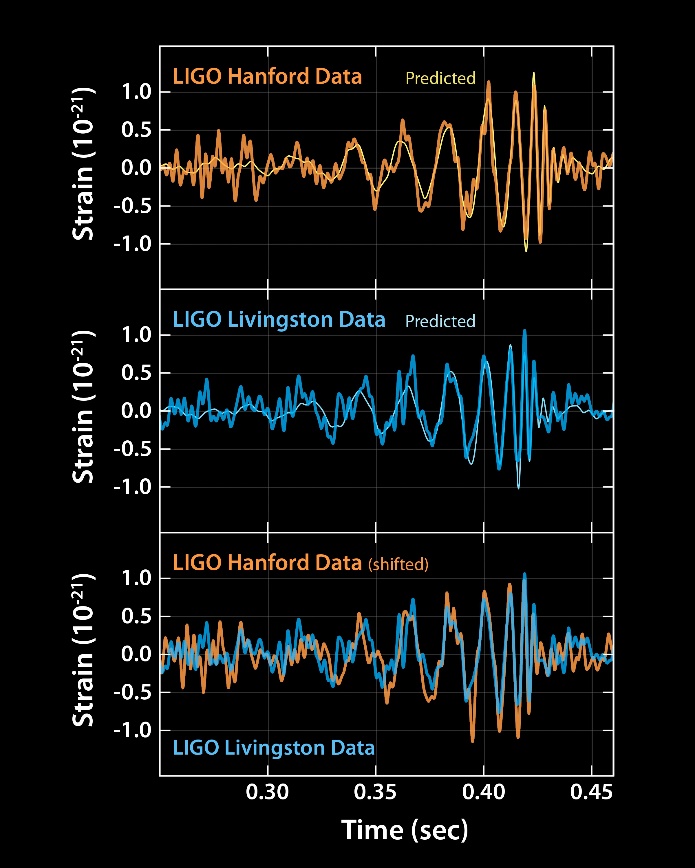 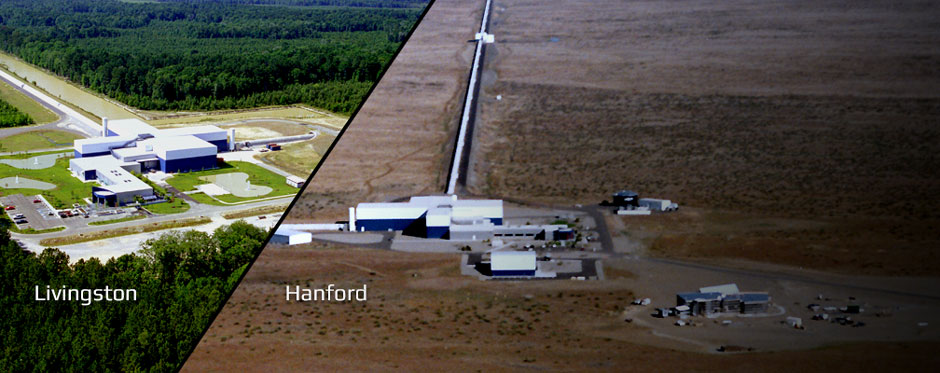 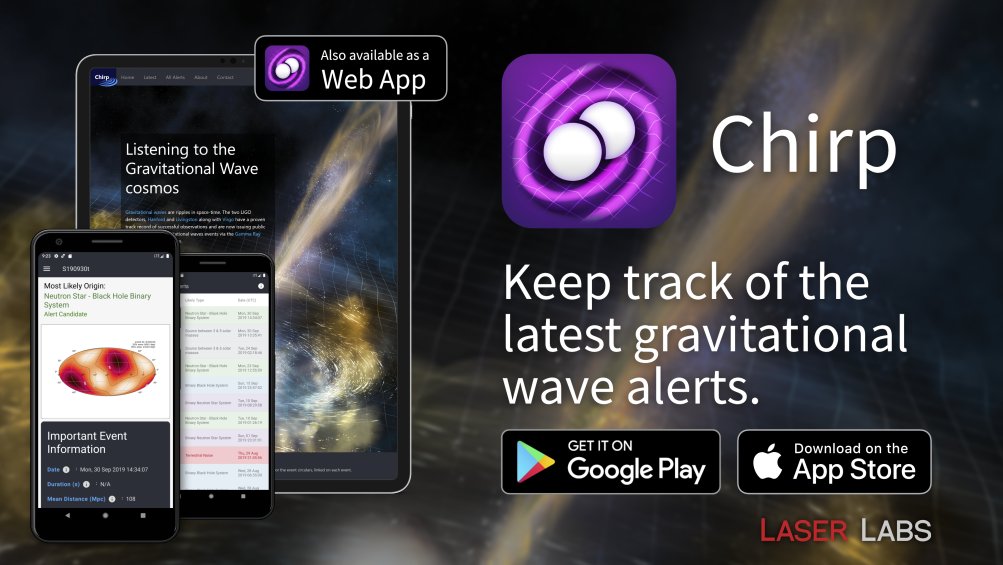 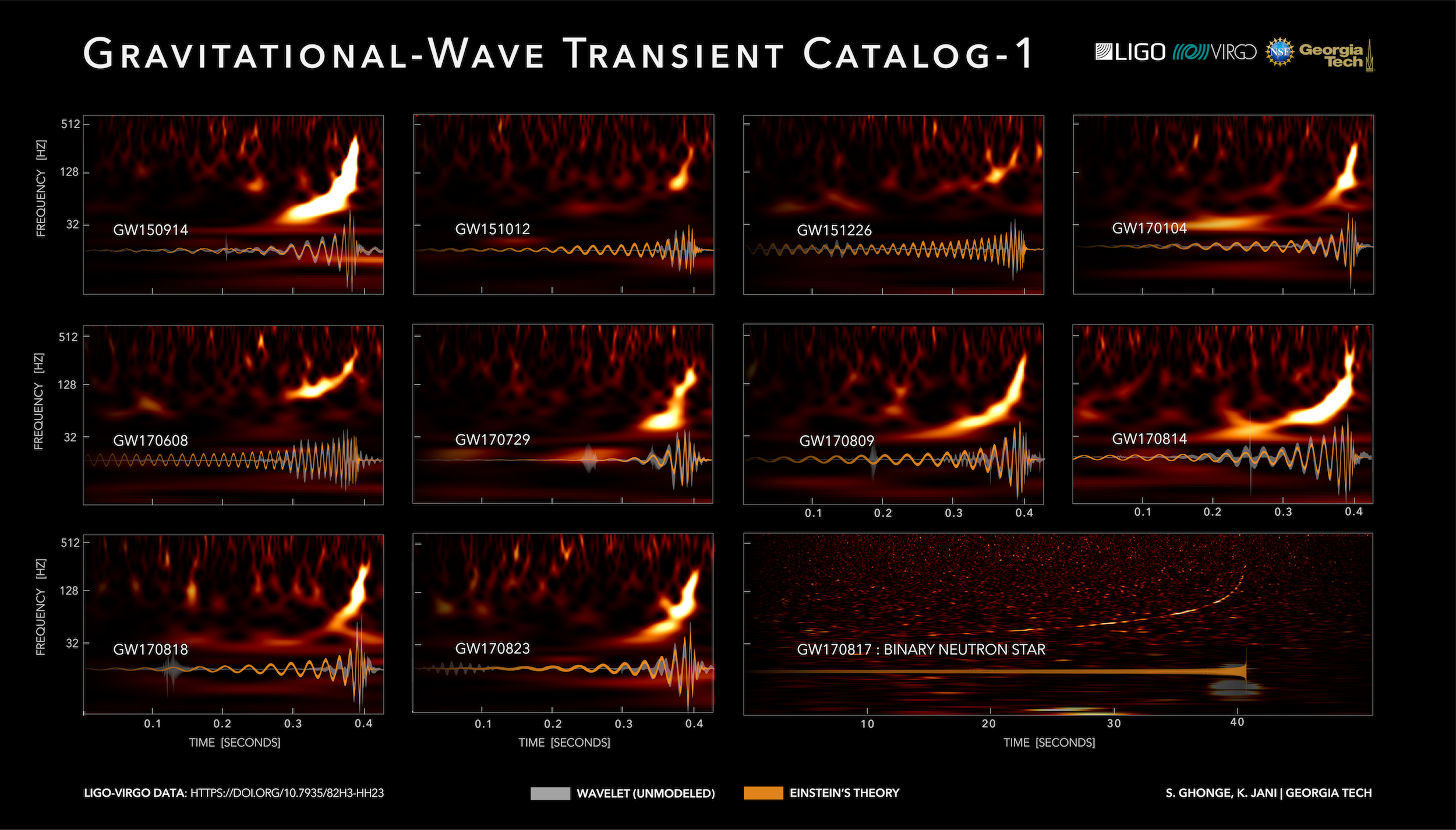 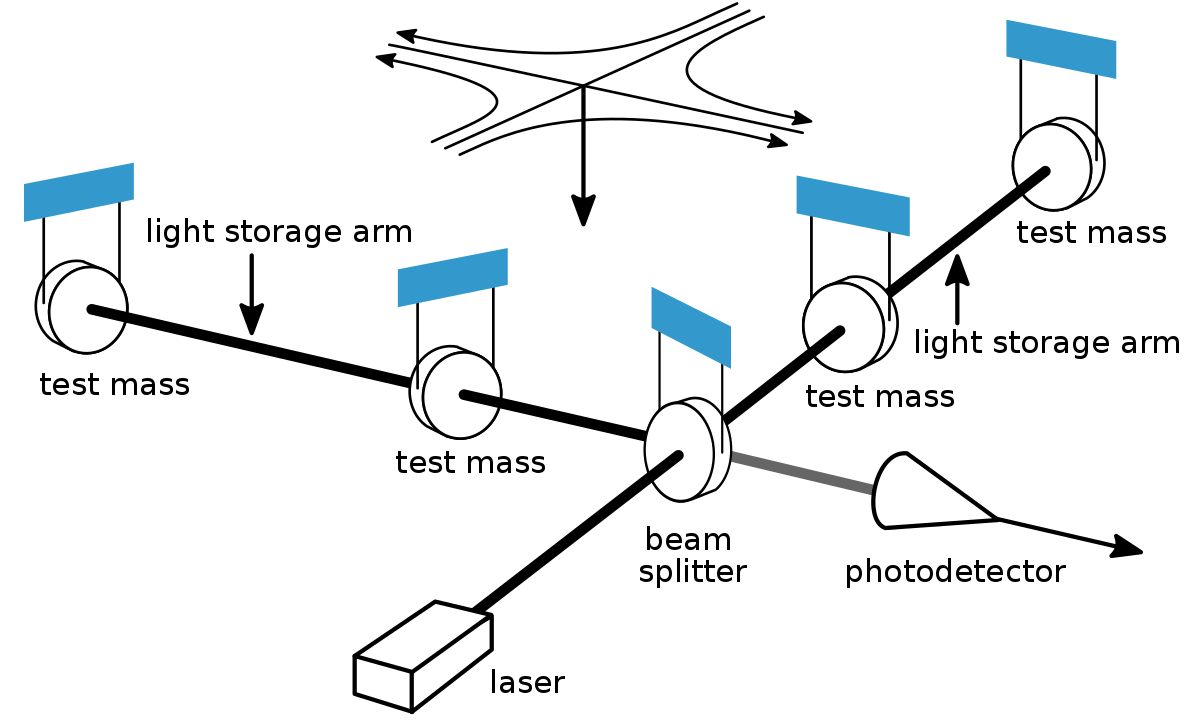 VIRGO
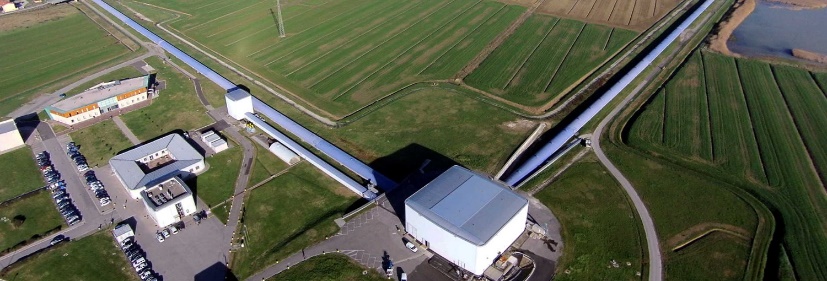 KAGRA
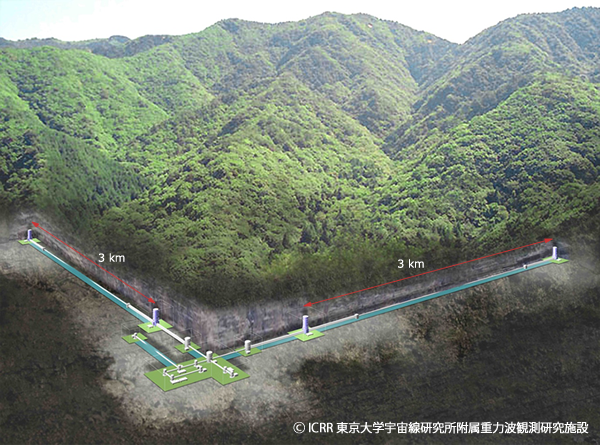 Credit: gwplotter.com, Moore, Christopher J., Robert H. Cole, and Christopher PL Berry.
German
Instrumentconsortium
Ground-based Detectors
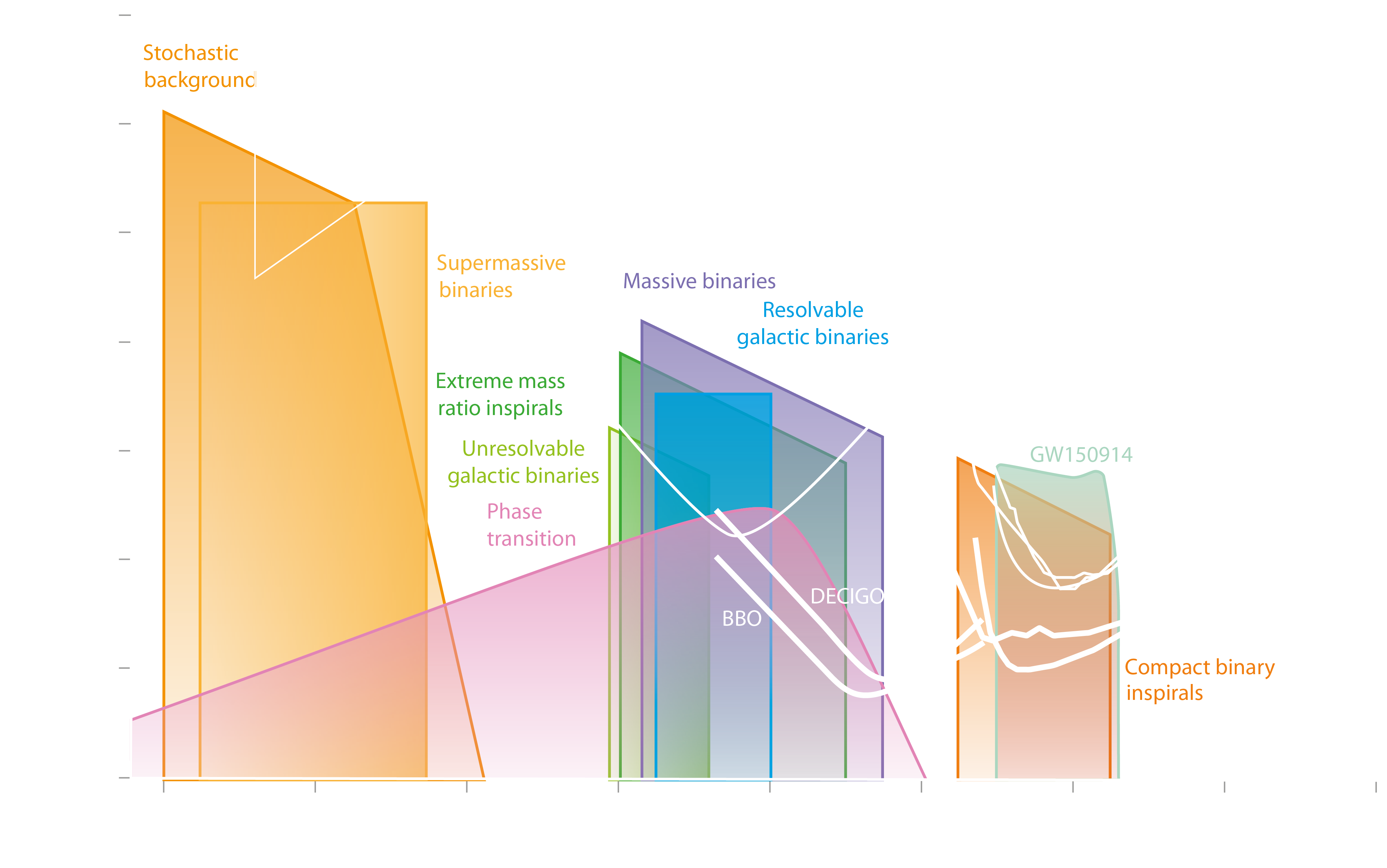 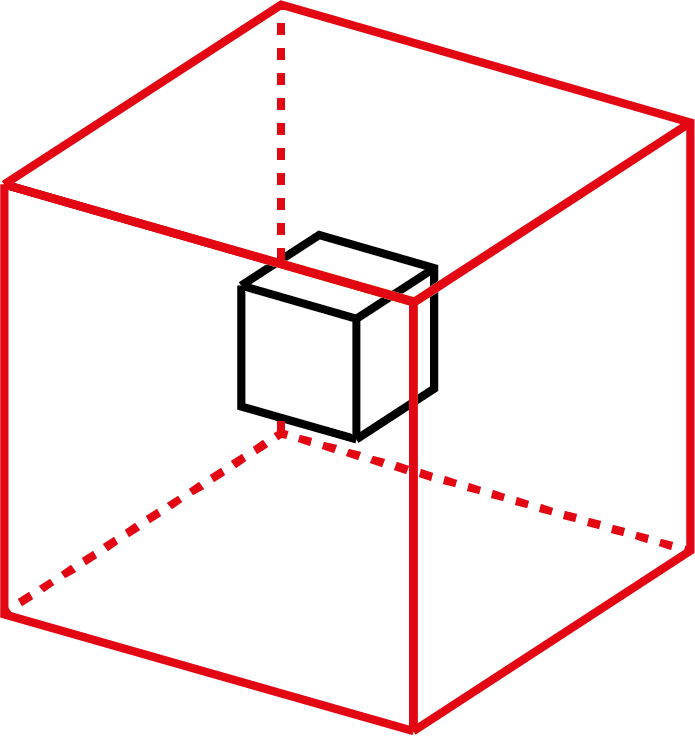 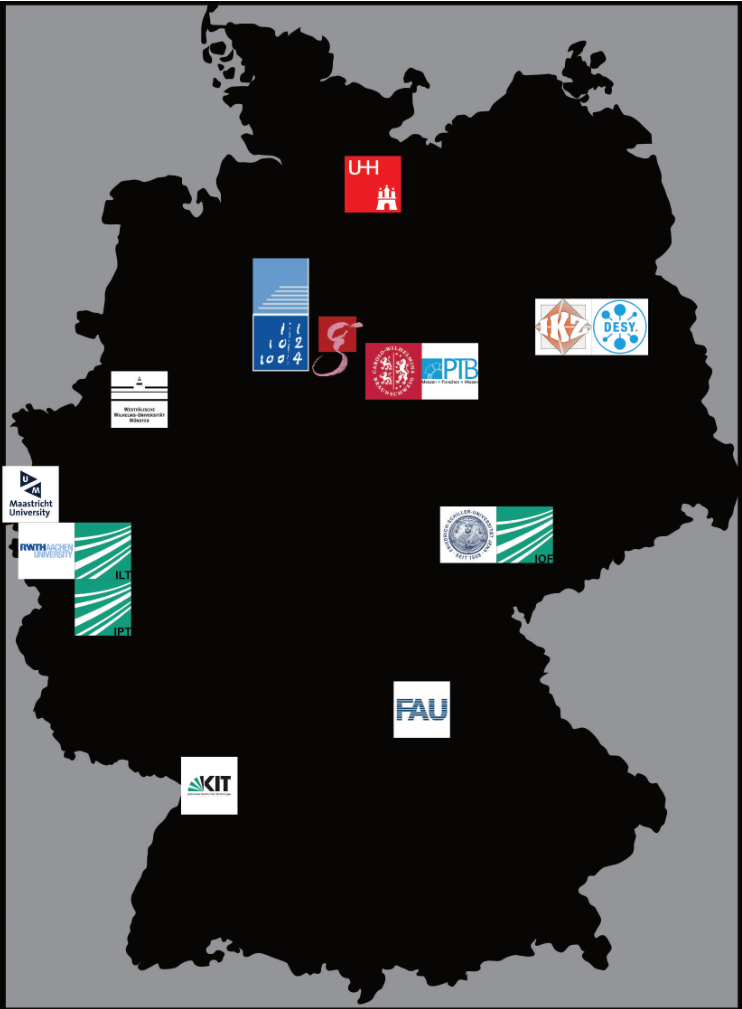 Einstein telescope
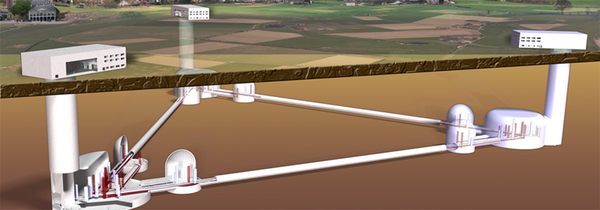 Credit: gwplotter.com, Moore, Christopher J., Robert H. Cole, and Christopher PL Berry.
SPACE-based Detectors
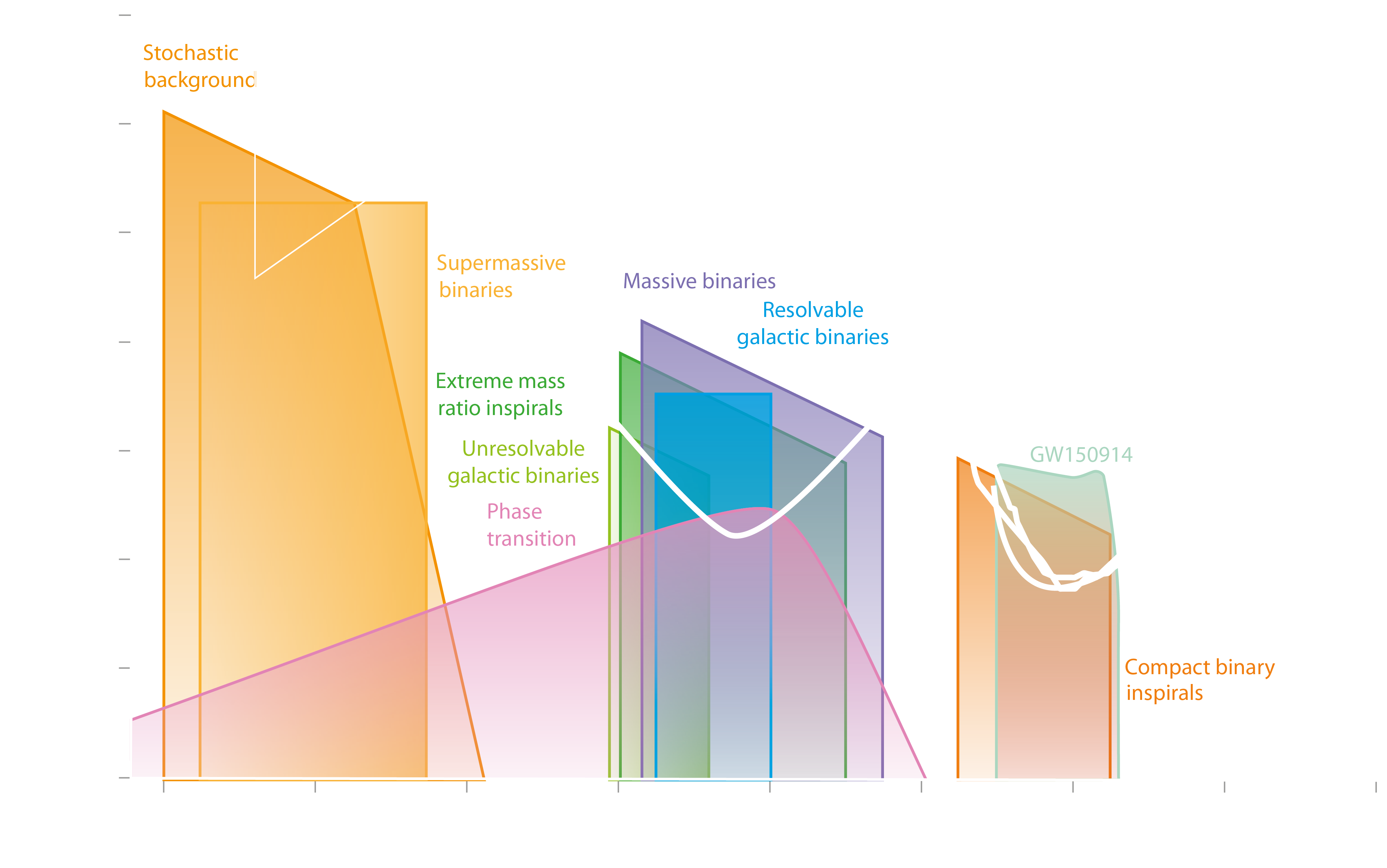 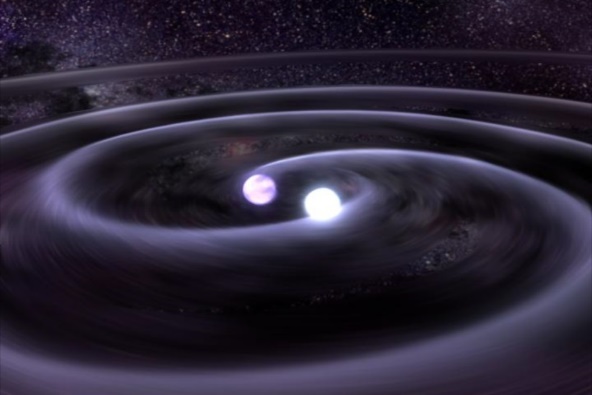 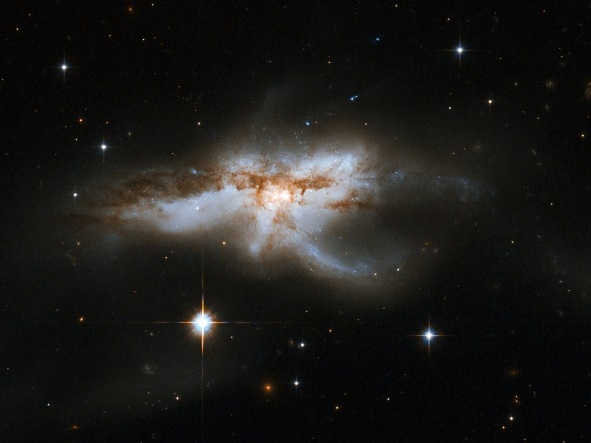 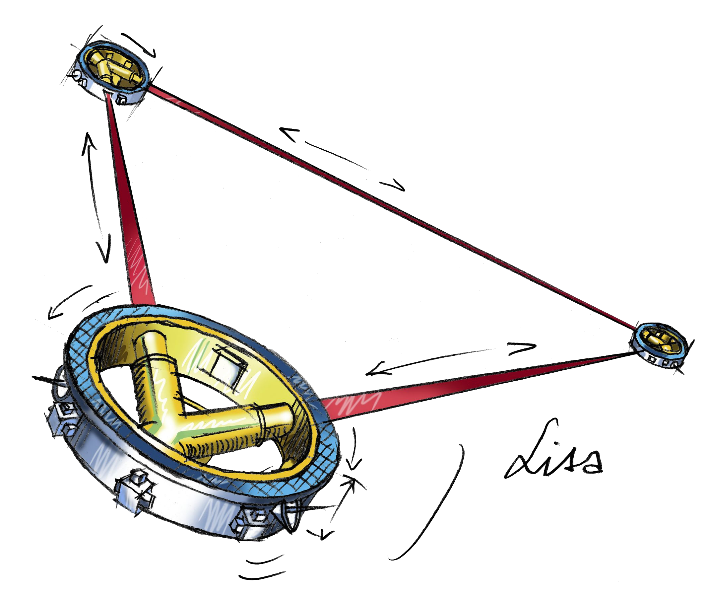 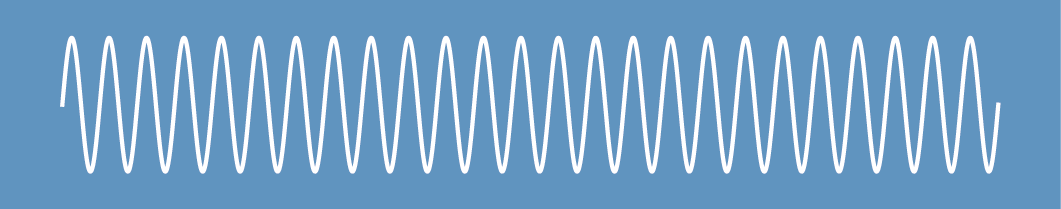 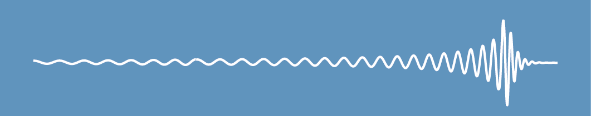 LISA
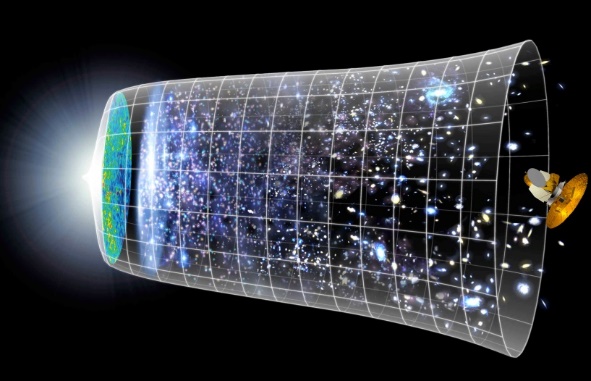 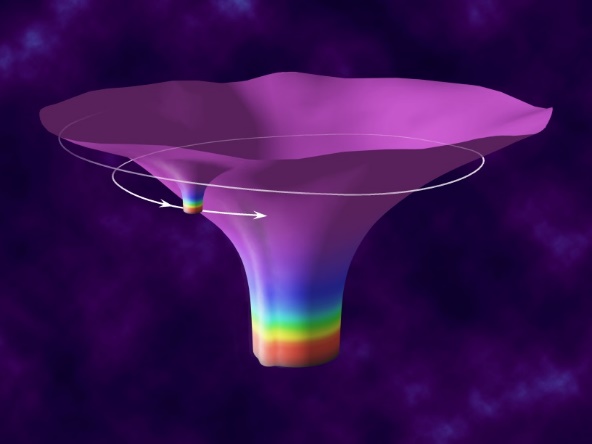 Credit: gwplotter.com, Moore, Christopher J., Robert H. Cole, and Christopher PL Berry.
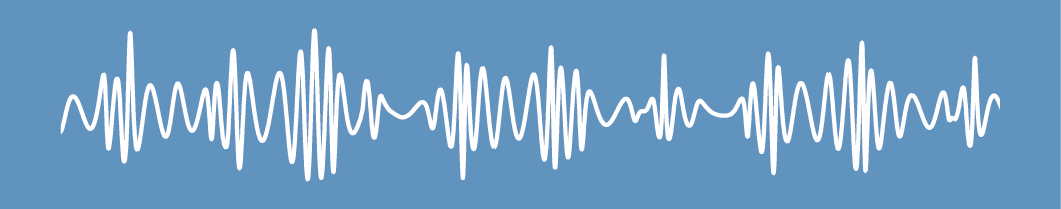 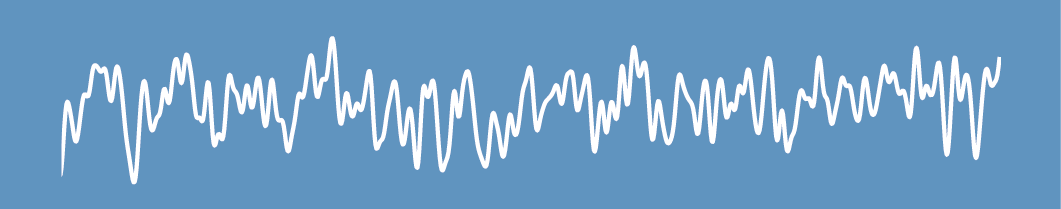 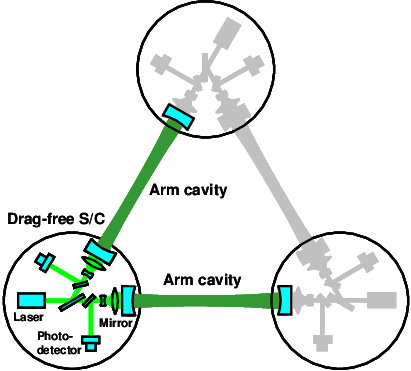 SPACE-based Detectors
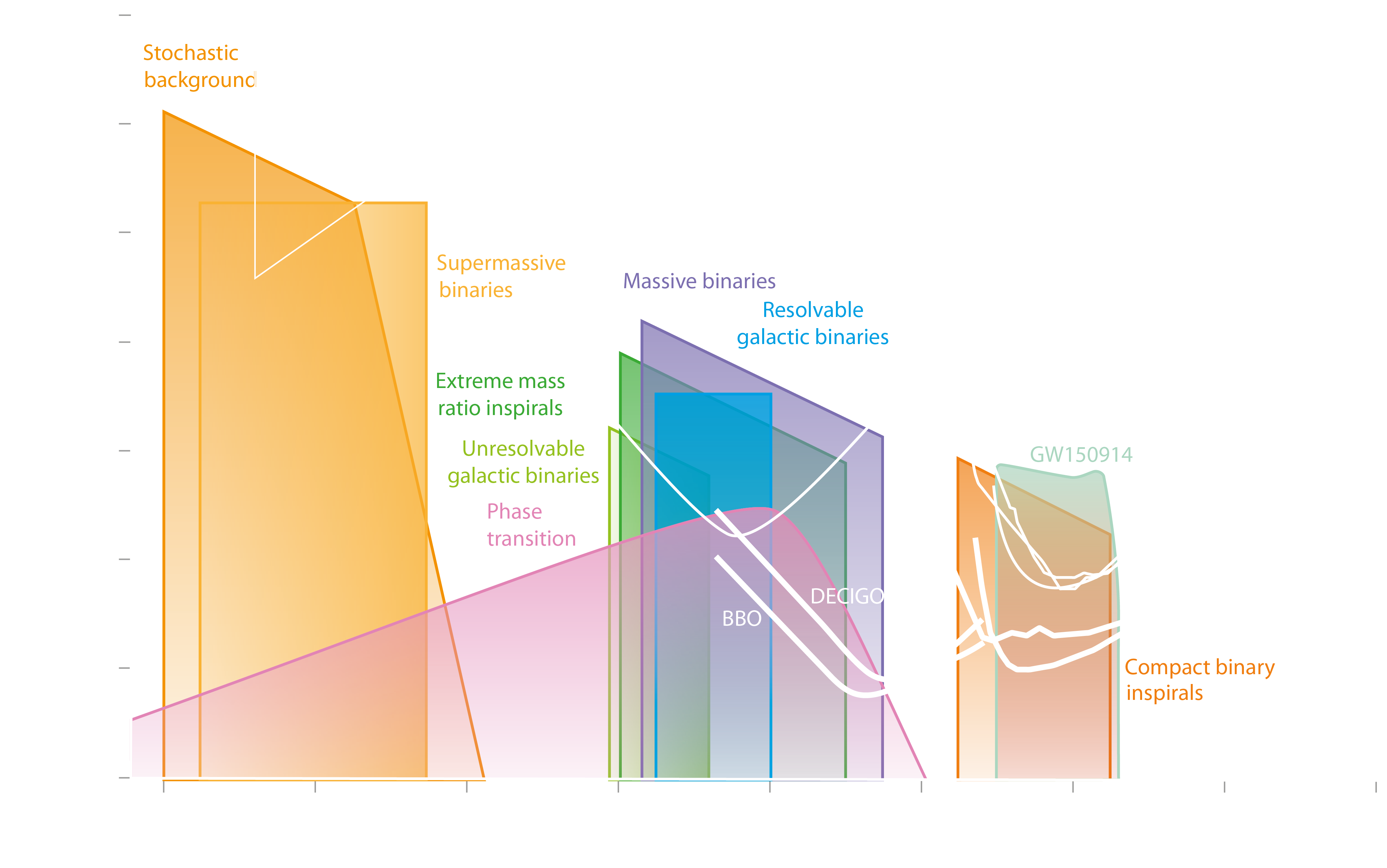 DECIGO
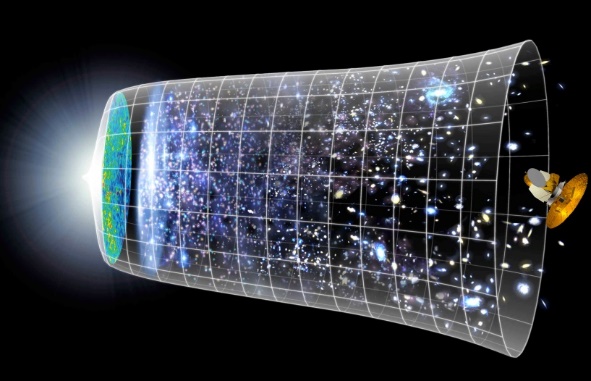 Credit: gwplotter.com, Moore, Christopher J., Robert H. Cole, and Christopher PL Berry.
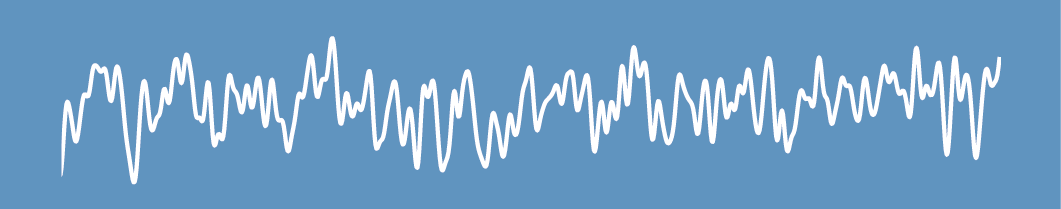 Instrument science
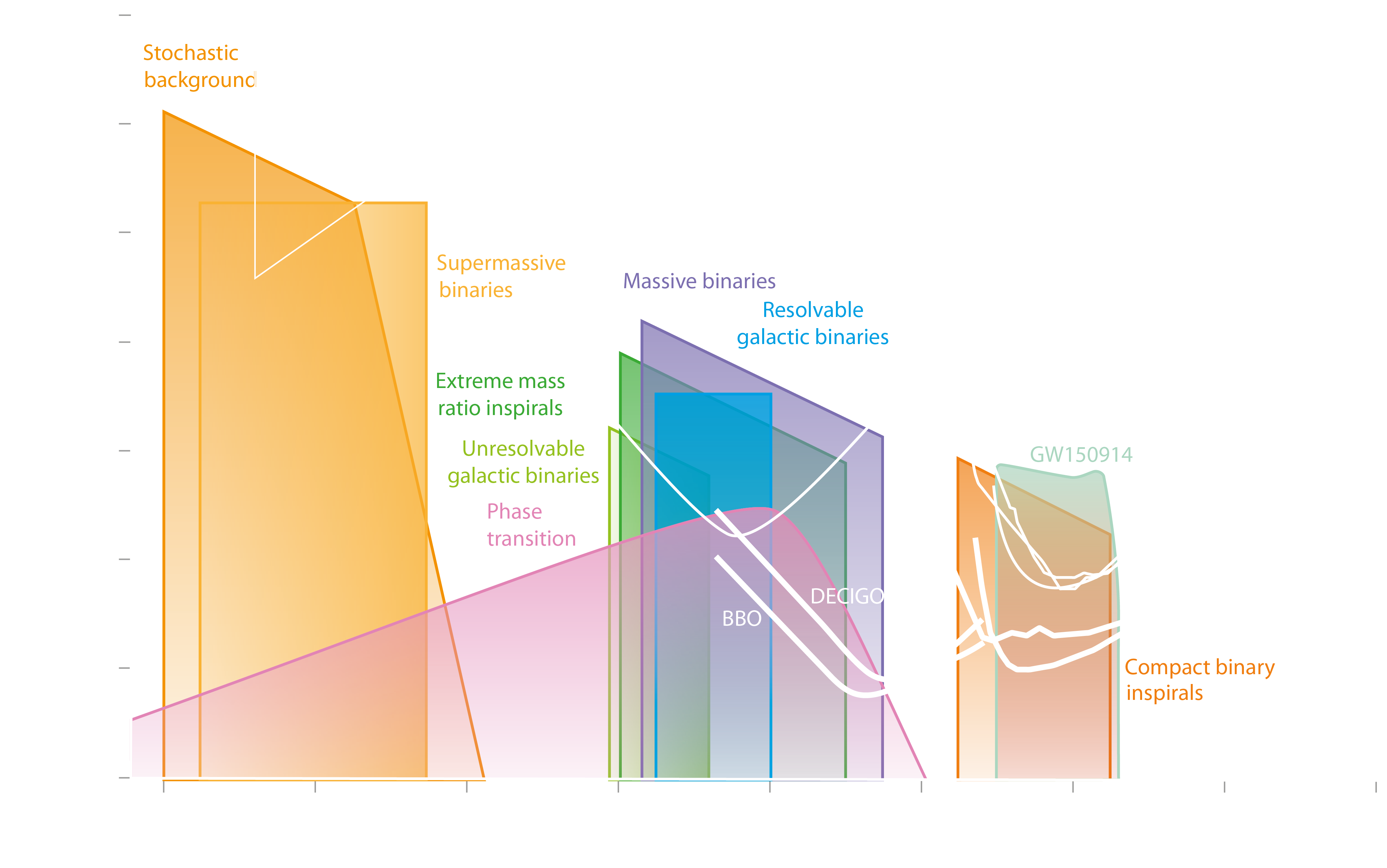 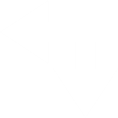 Primary objectives
Lower noise
Larger bandwidth
Higher duty cycle
Understand the noise

Secondary objectives
Fundamental metrology research
Technology development for other applications & research
Credit: gwplotter.com, Moore, Christopher J., Robert H. Cole, and Christopher PL Berry.
Tools: Laser Interferometry &
Instrument Science
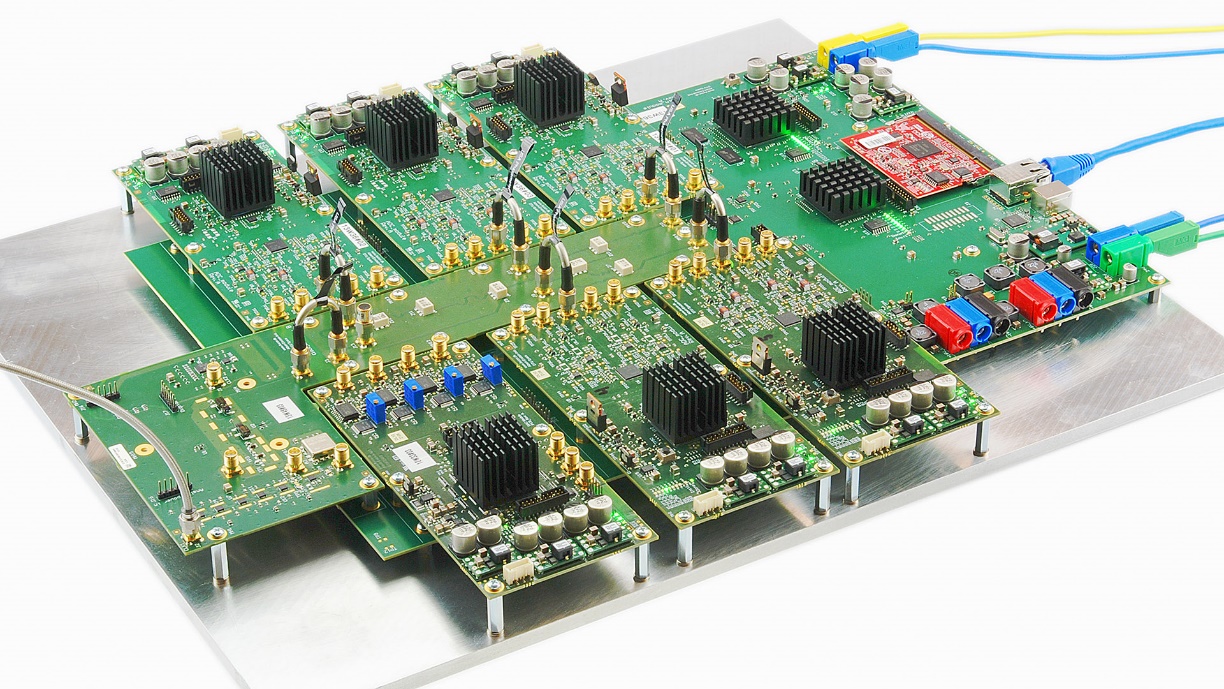 New technologies
Conceptual studies
Proof-of-principle
Technology development
Detailed design
Test & Verification
Detector integration
Deployment
Commissioning
Digital readout & control
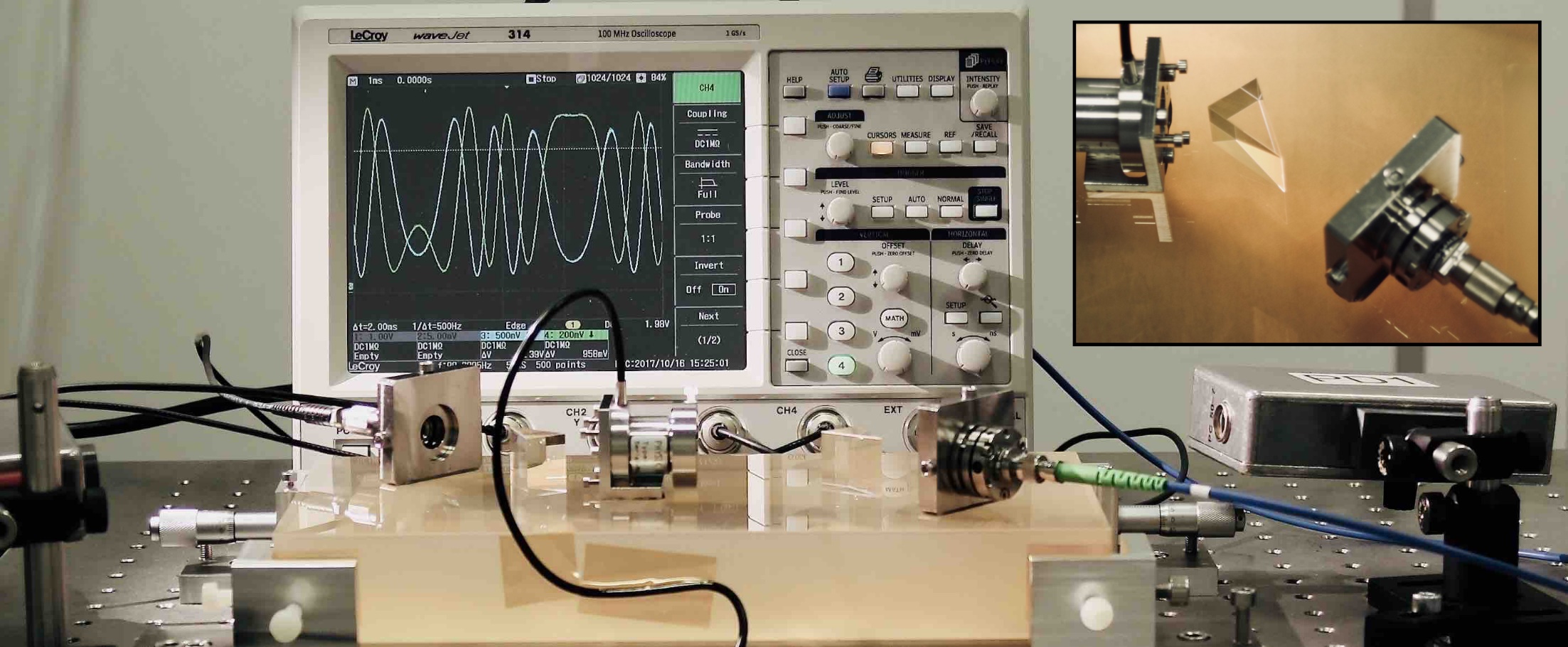 Quasi-monolithic optics
LISA
Einstein telescope
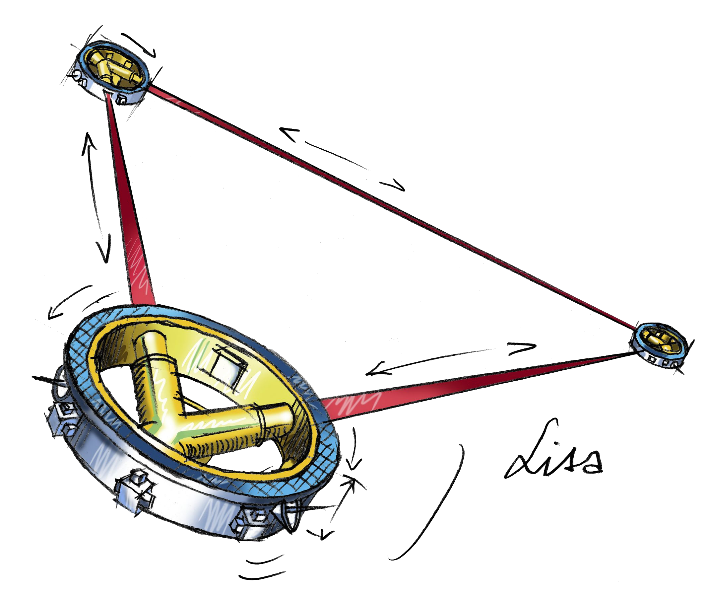 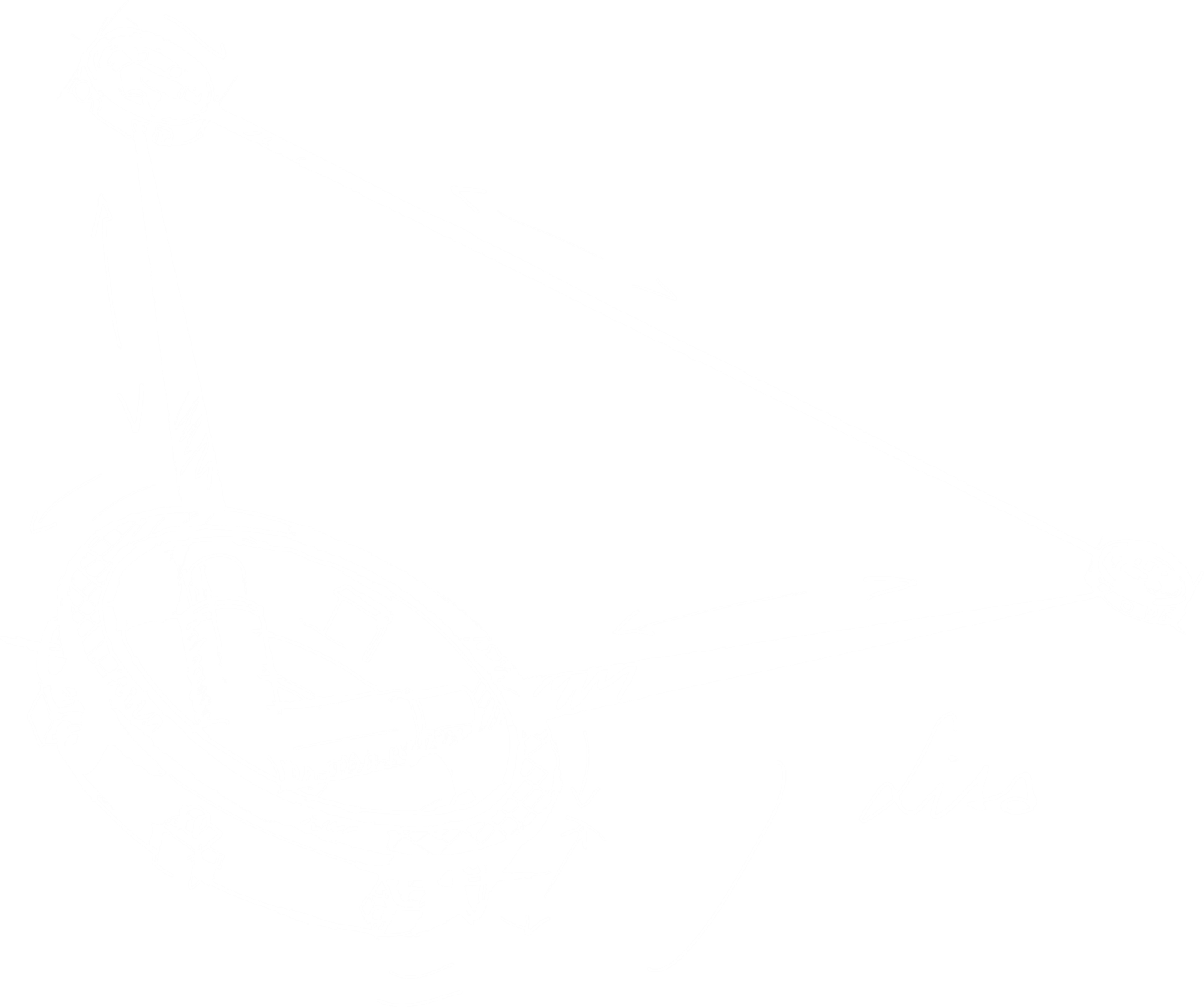 LISA INterferometry
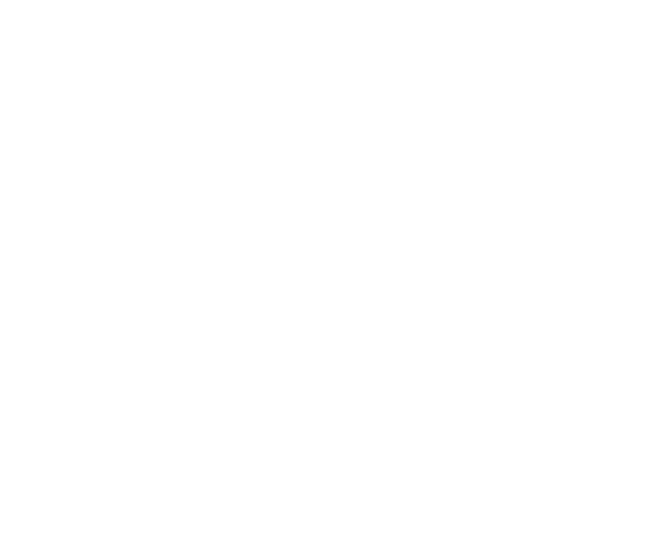 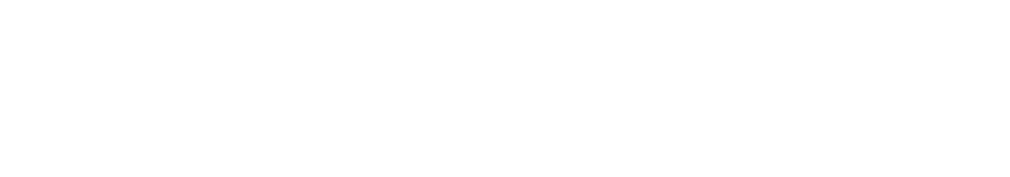 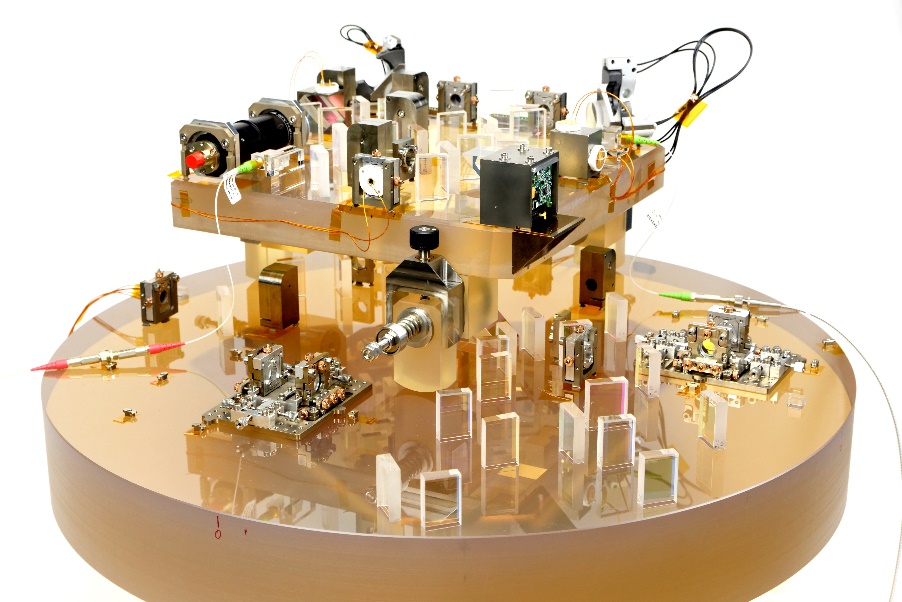 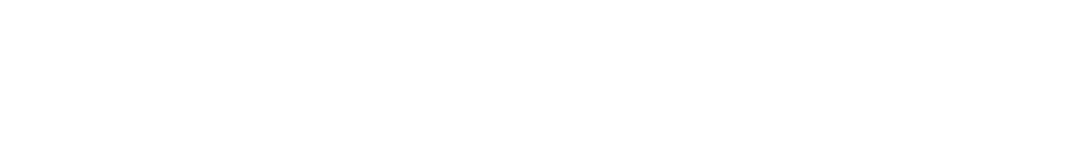 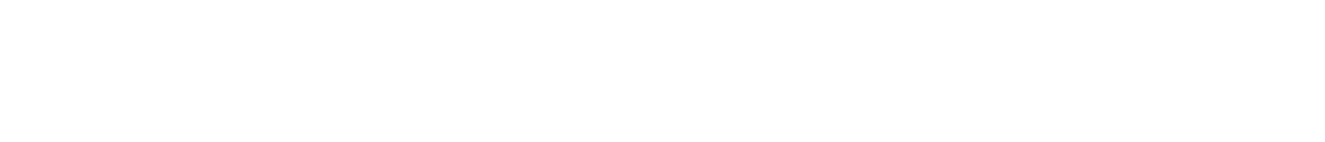 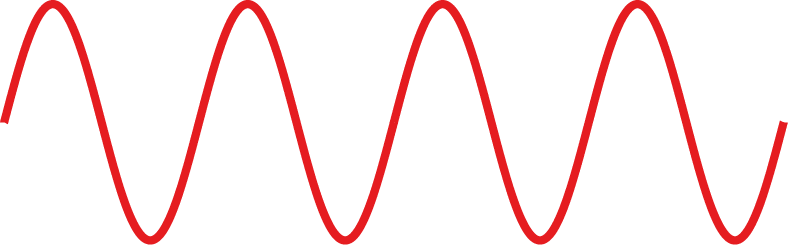 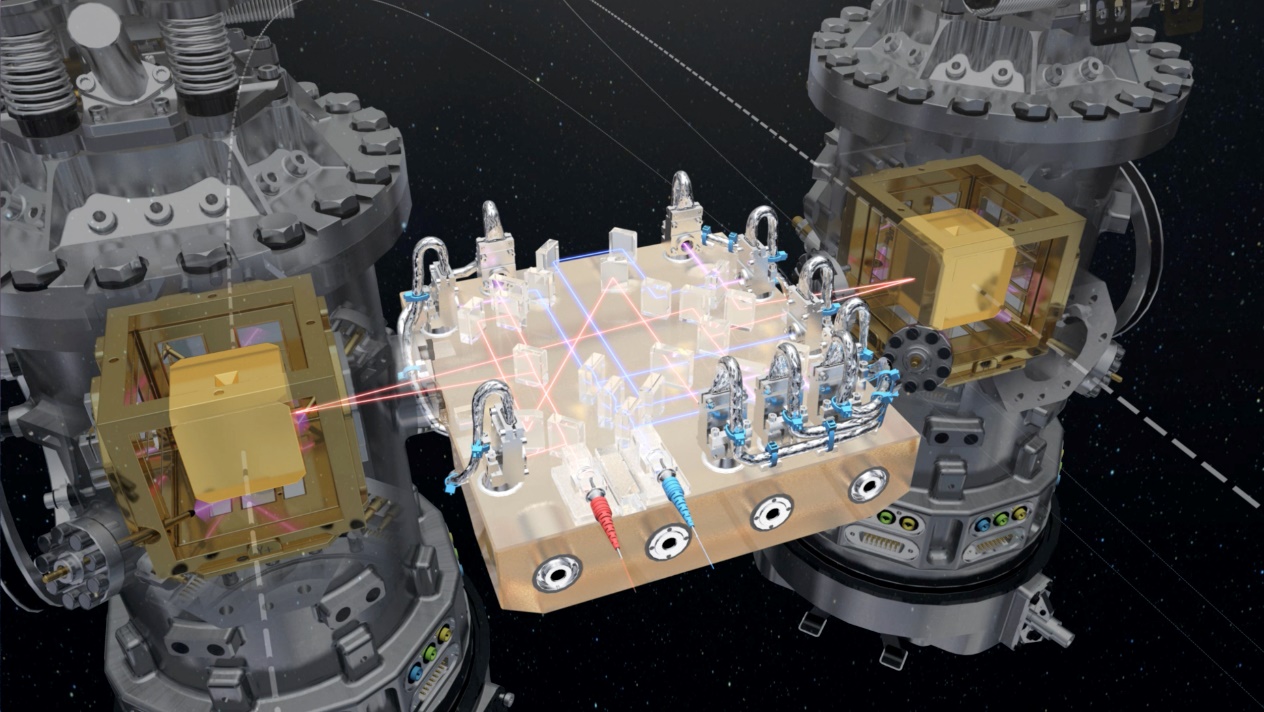 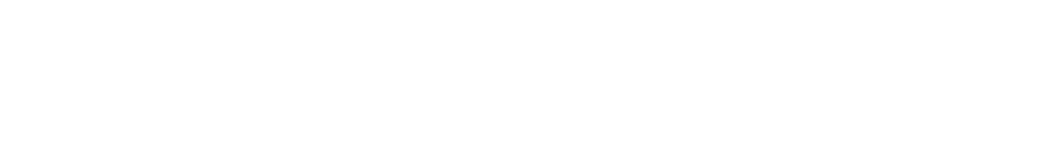 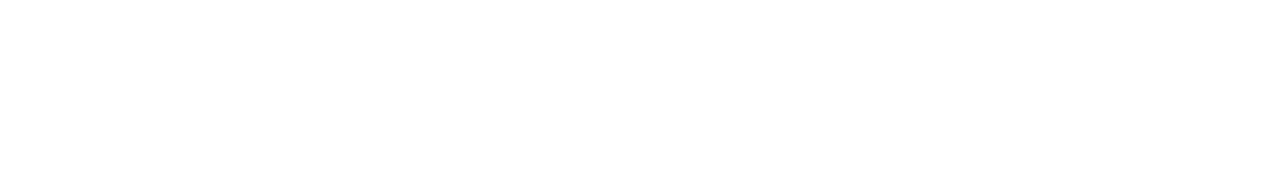 LISA Phasemeter
Phase-locked loop algorithm
Breadboard model developed in 2013
Optical three-signal test interferometer
High dynamic range phase readout
Flight model development at AEI in Hannover and DTU in Copenhagen
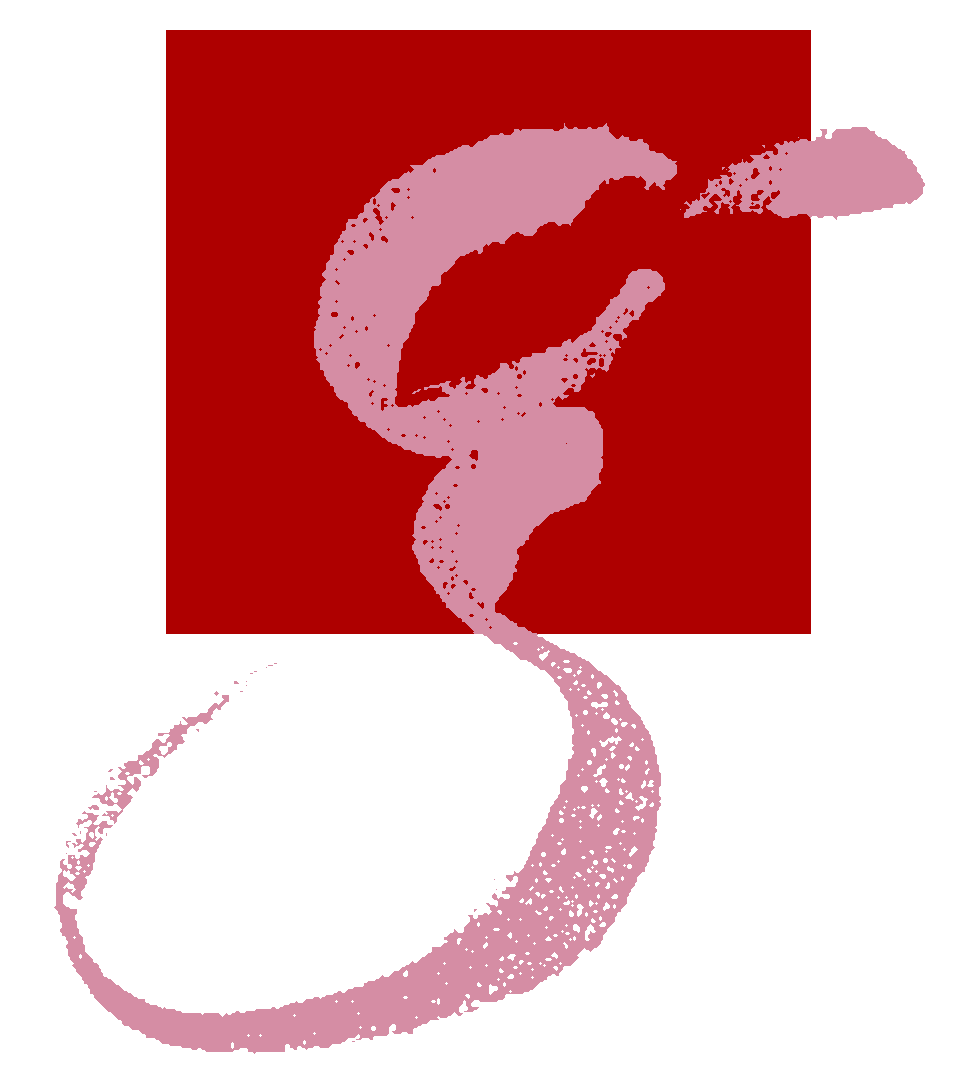 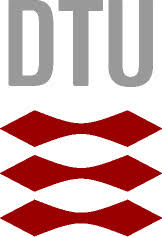 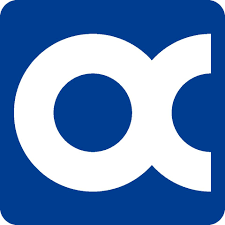 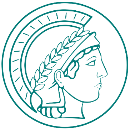 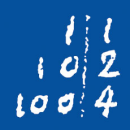 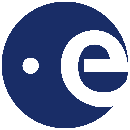 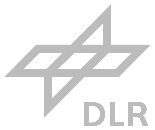 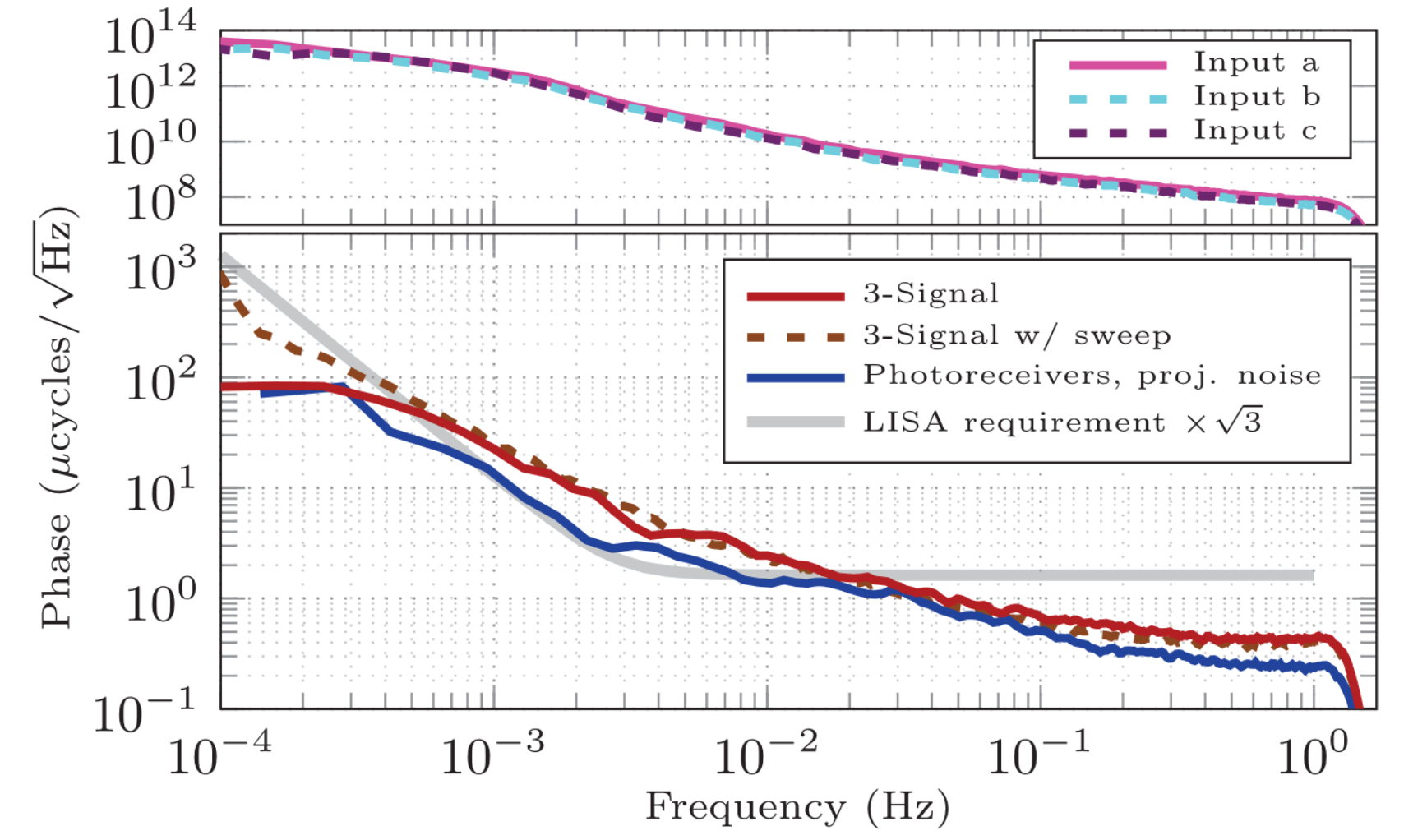 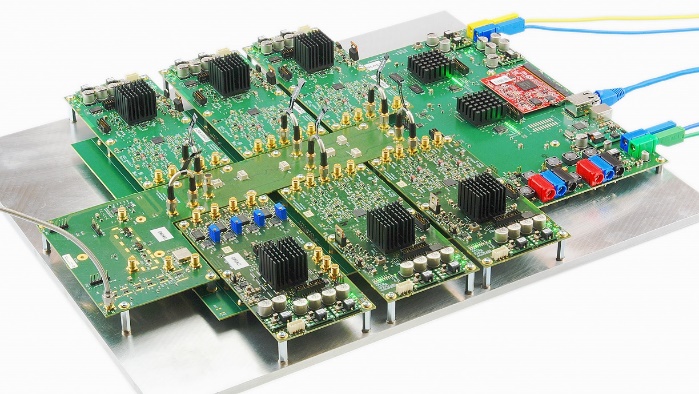 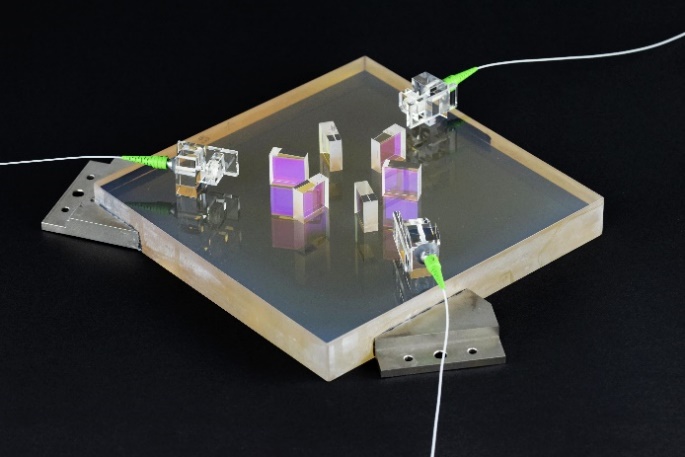 O. Gerberding et al., Rev. Sci. Inst. 86, 074501 (2015)
S. Barke, et al. Final Report, online (2014)
O. Gerberding et al., CQG 30, 235029 (2013)
T. Schwarze et al., PRL 122, 081104 (2019)
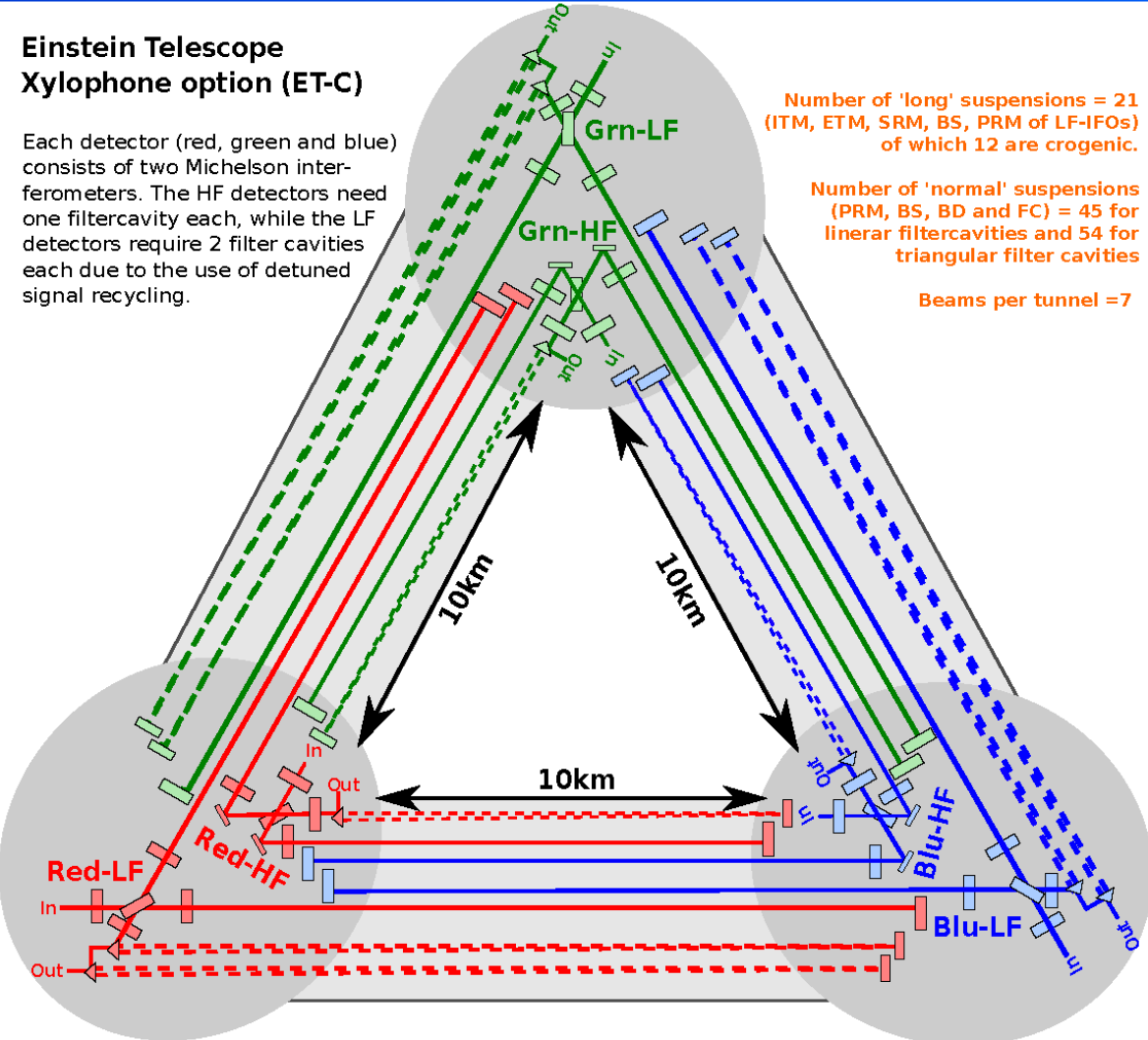 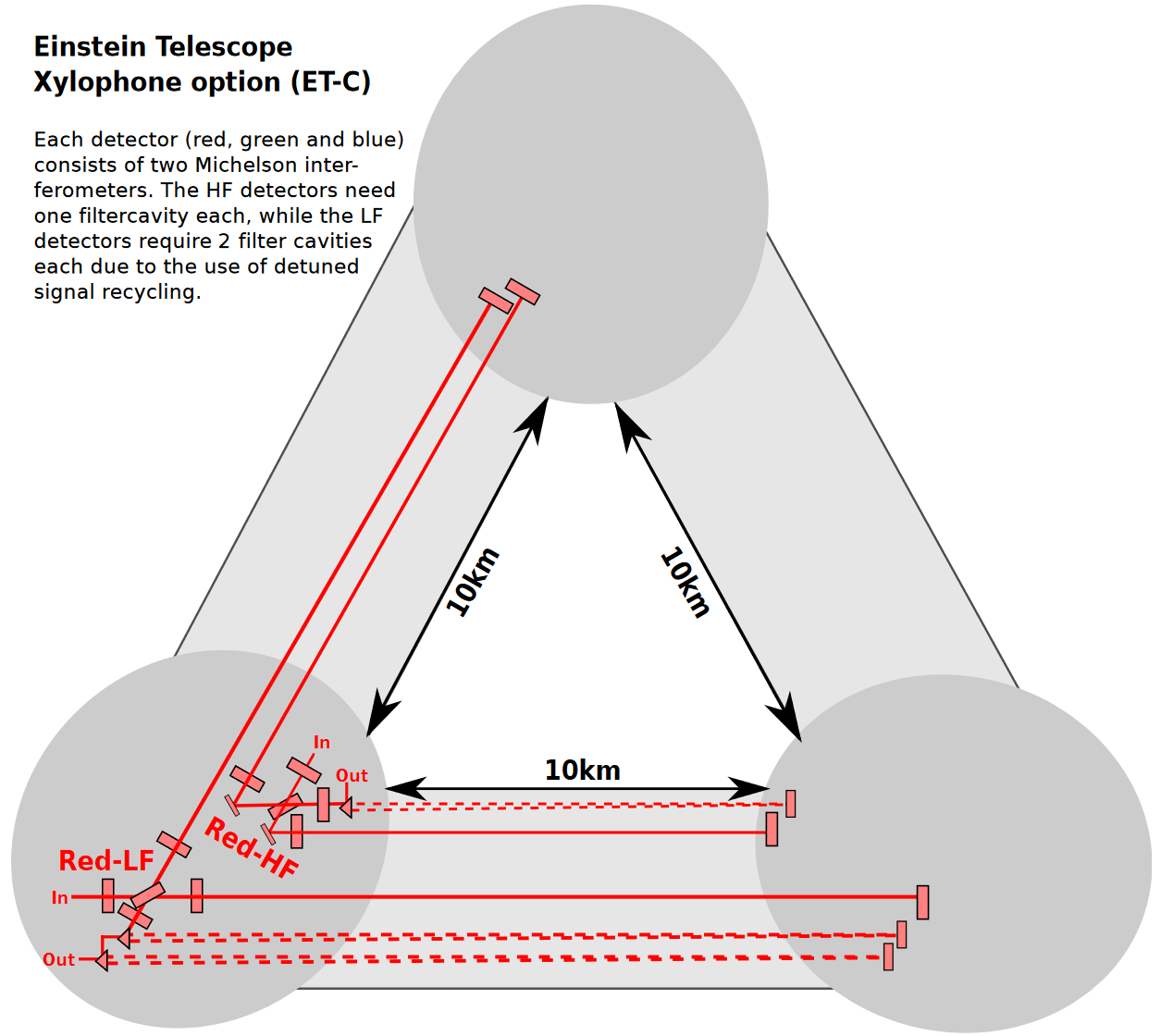 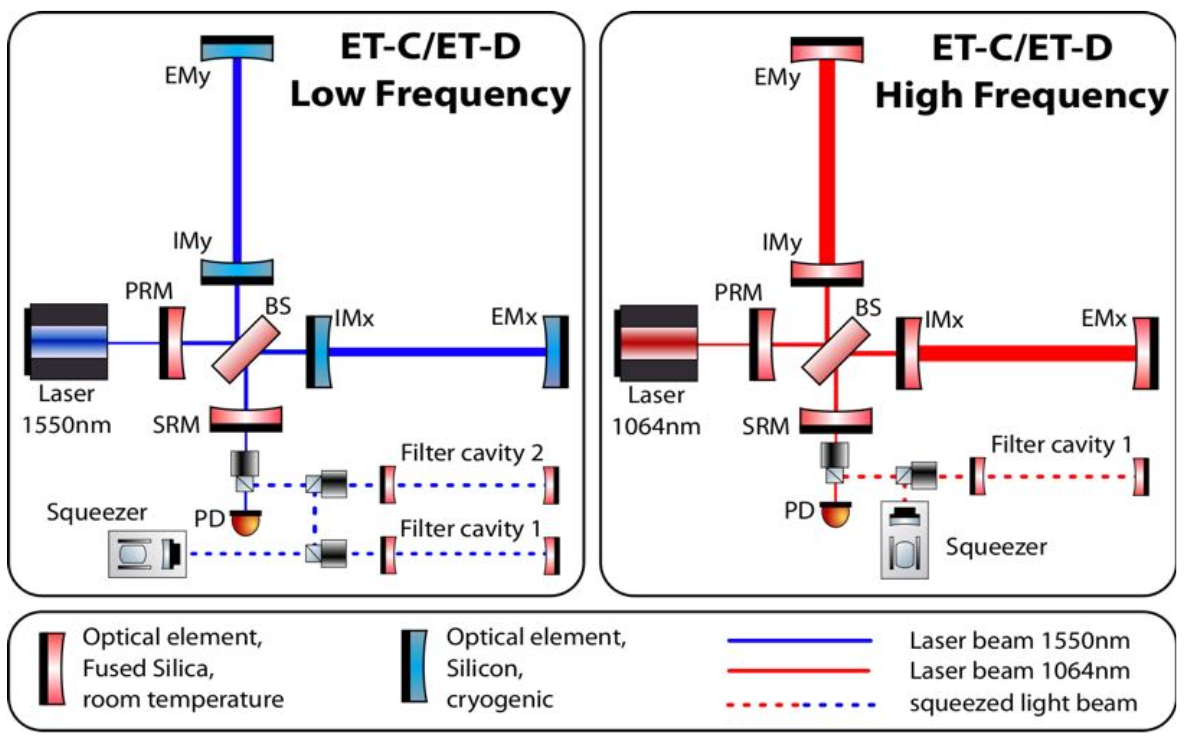 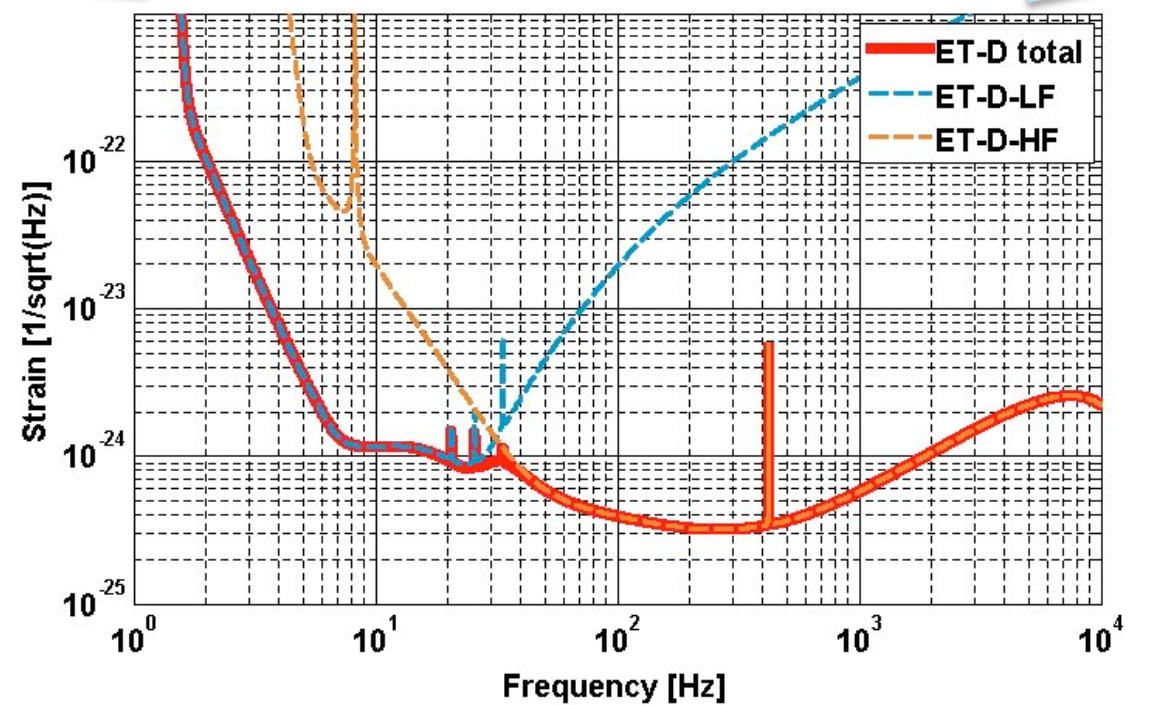 Credit: Artist Impression Einstein Telescope, door Marco Kraan (Nikhef), ET Design Study
Seismic isolation
Passive: 
Pendula 
Springs
Inverted Pendula
Active: 
Actuation (hydraulic, Piezoelectric)
Sensing(LISA-like interferometry)
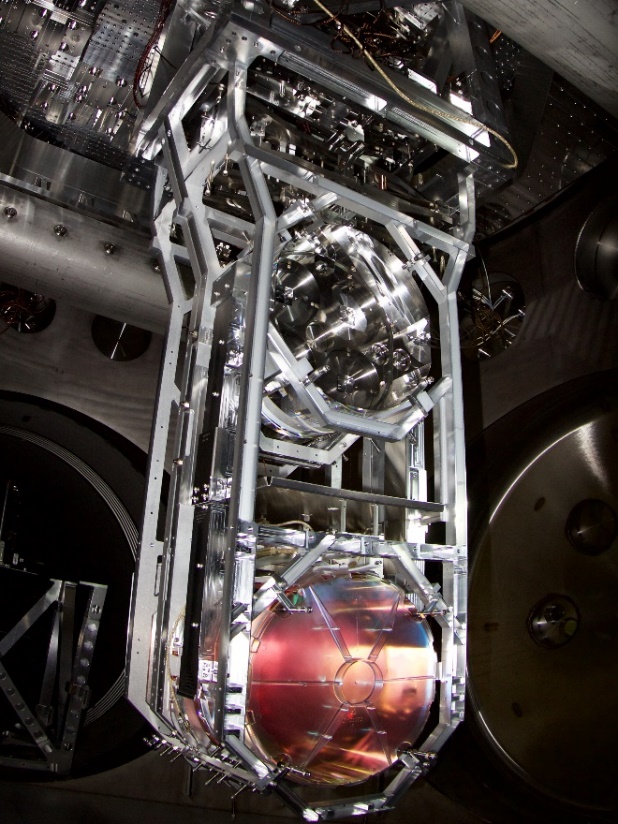 www.advancedligo.mit.edu
Credit: Artist Impression Einstein Telescope, door Marco Kraan (Nikhef)
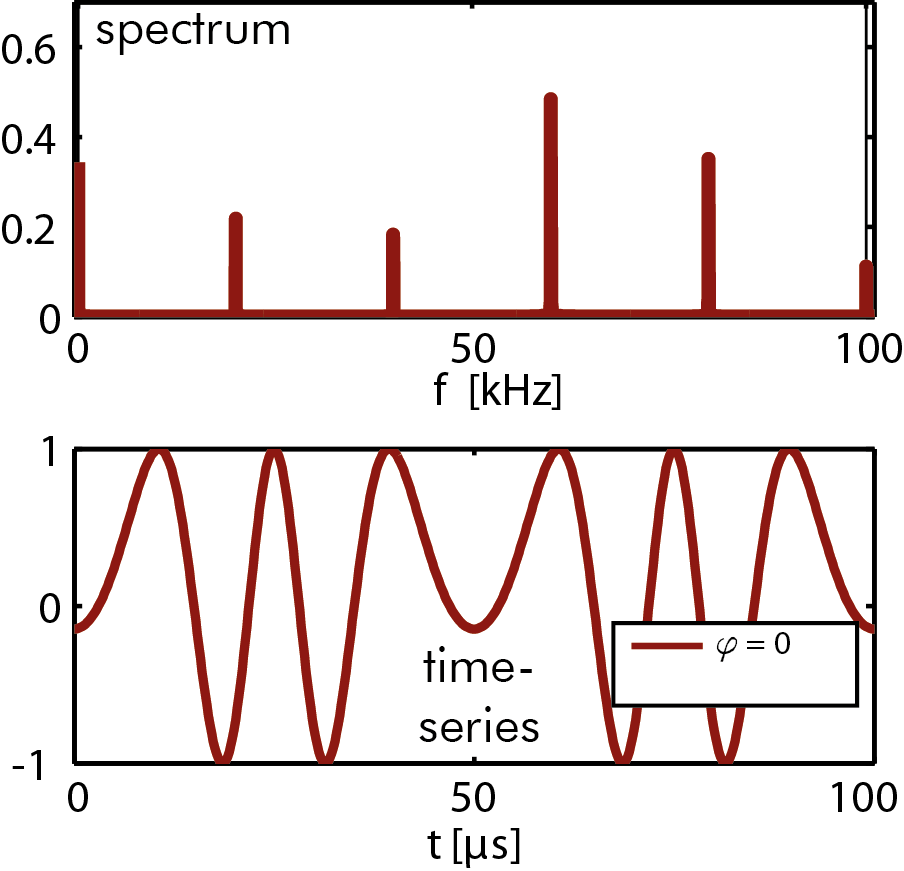 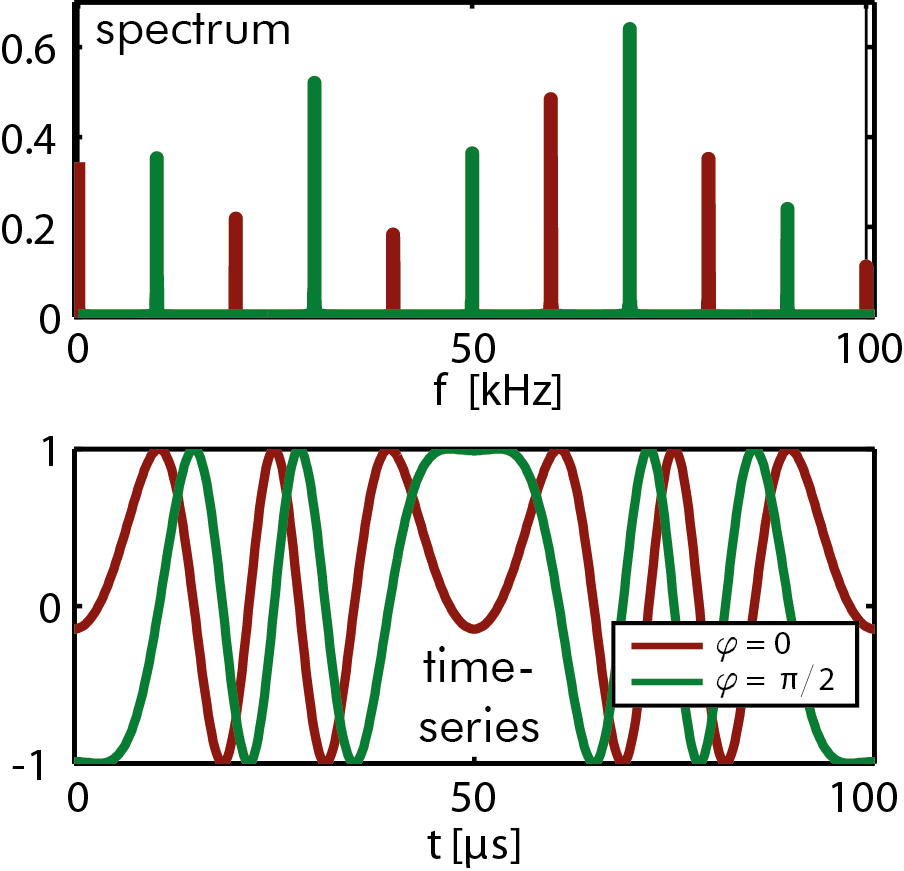 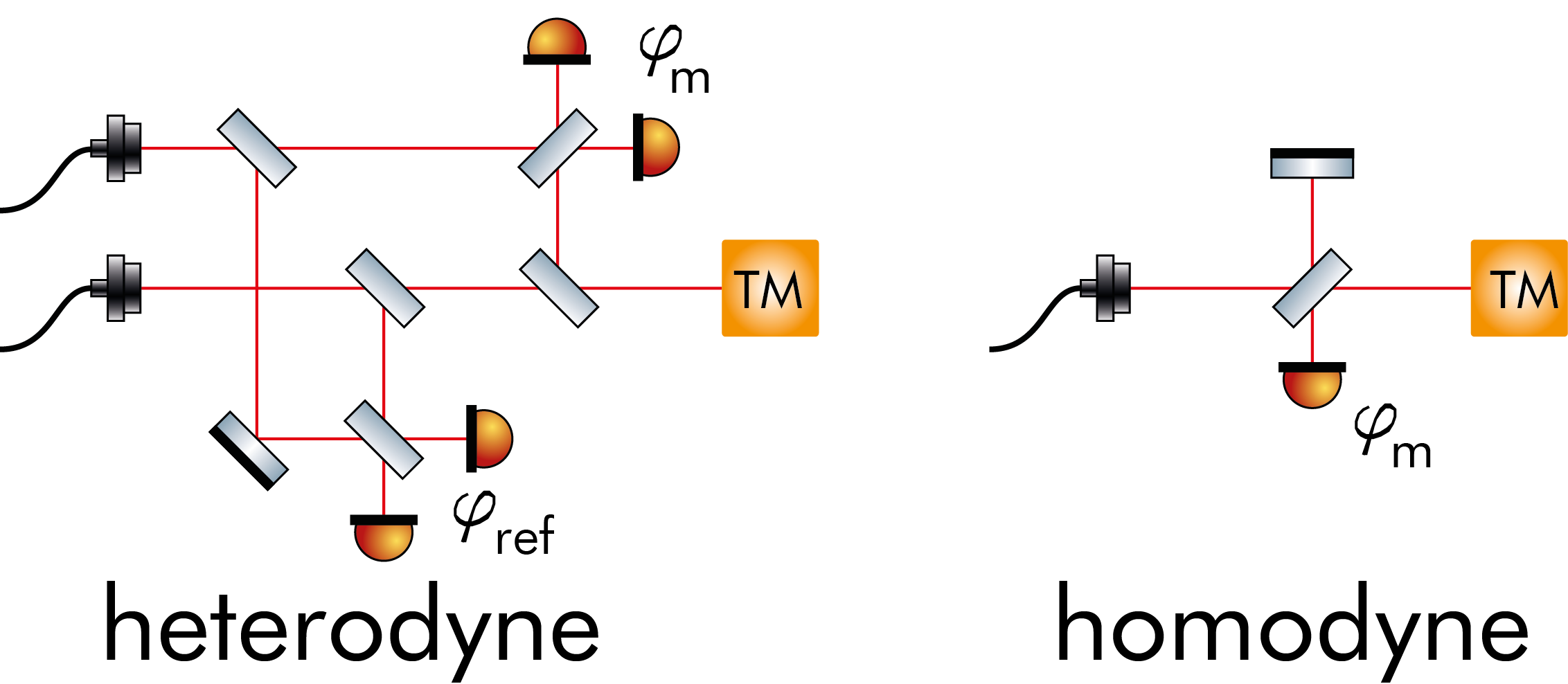 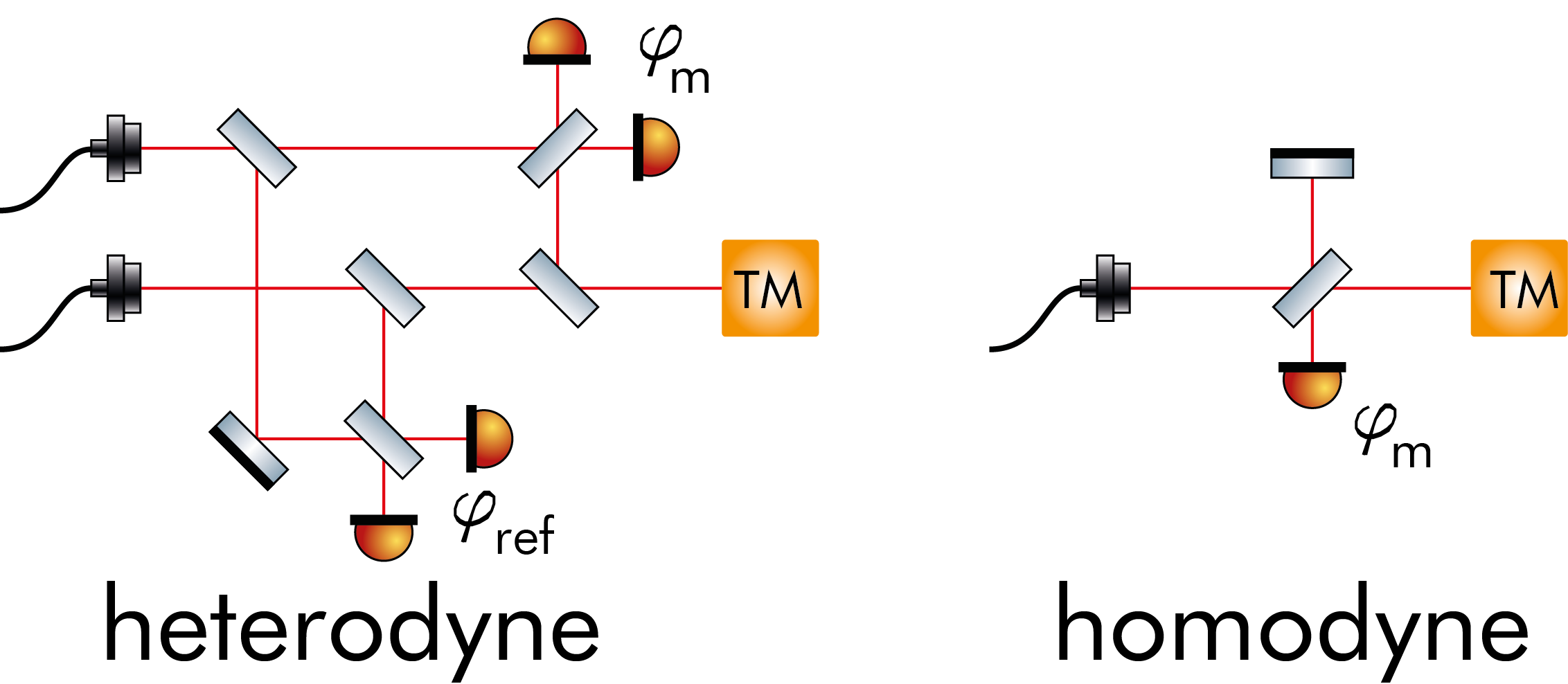 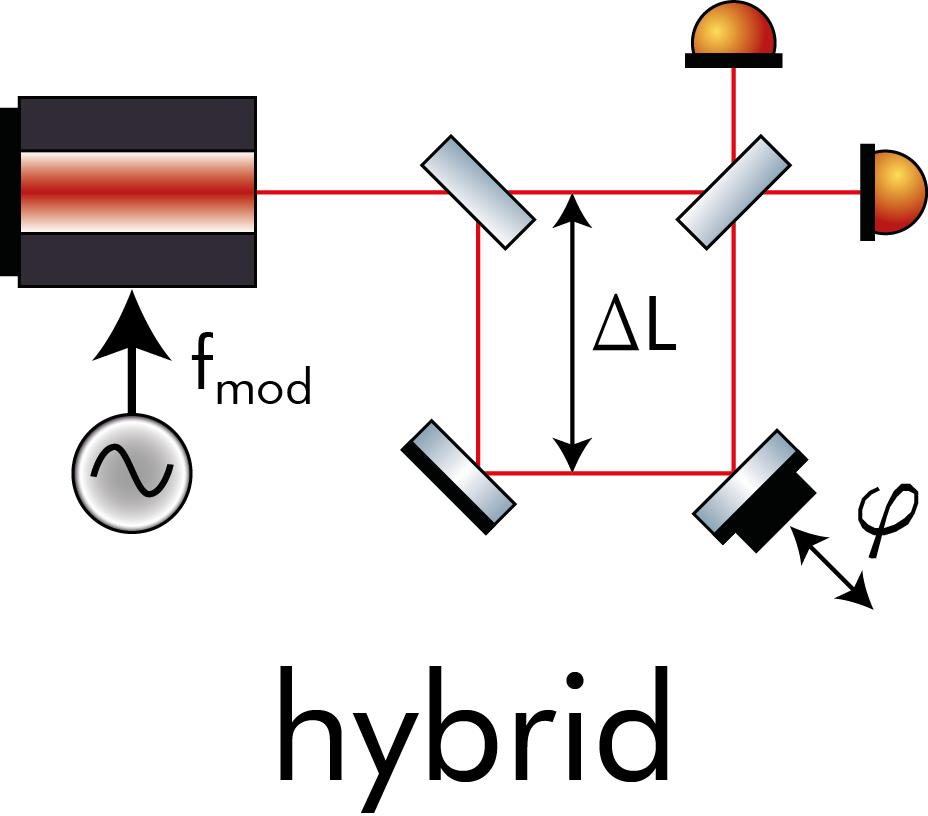 Deep Frequency Modulation
Minimalistic optical head design
Demonstration of sub-picometer noise
NOW @ UHH:
Study Einstein Telescope application
Improve noise performance (algorithm)
Create an inertial sensing test-bed
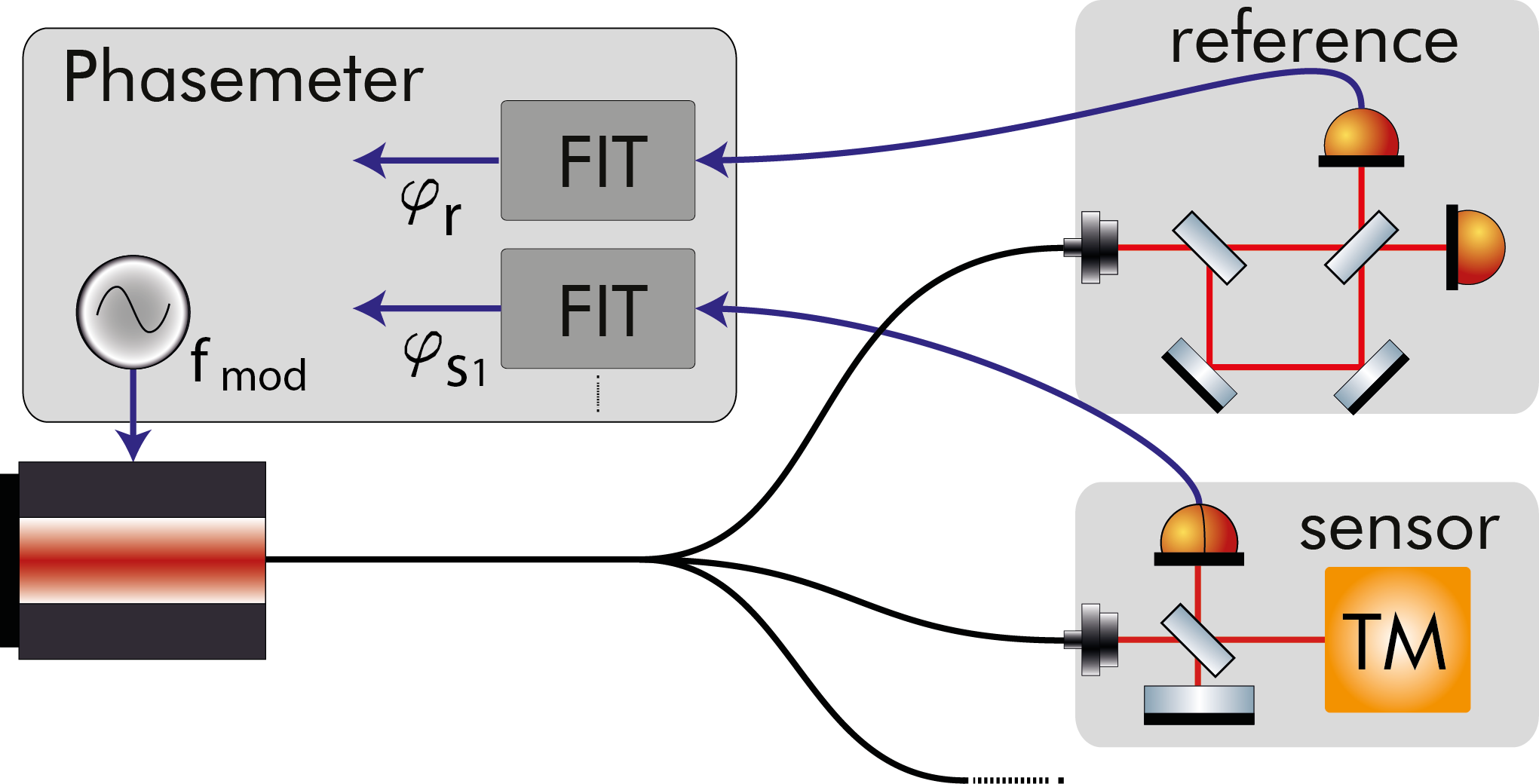 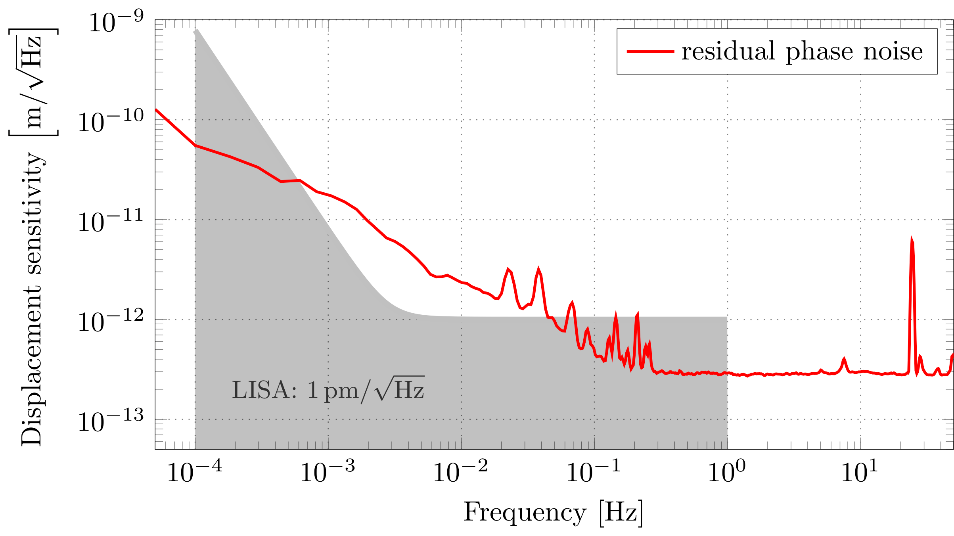 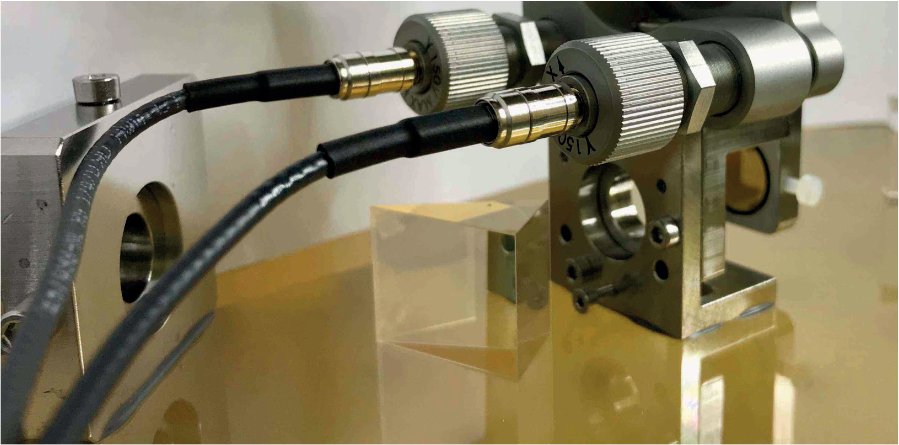 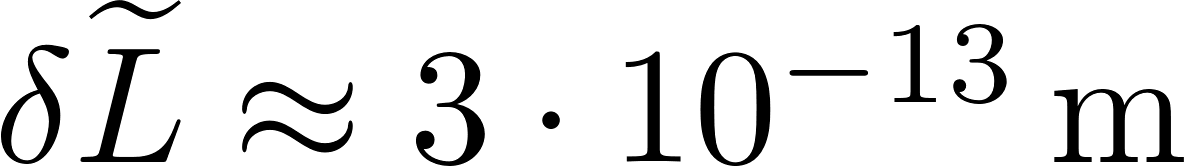 G. Heinzel et al., Optics Express, 18, 19, (2010)
O. Gerberding, Optics Express, 23, 11, (2015)
K.-S. Isleif et al., Optics Express, 24, 2, (2016)
K.-S. Isleif et al., PRApplied 12, 034025 (2019)
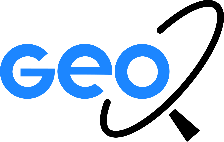 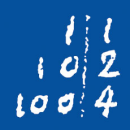 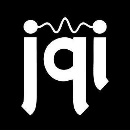 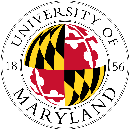 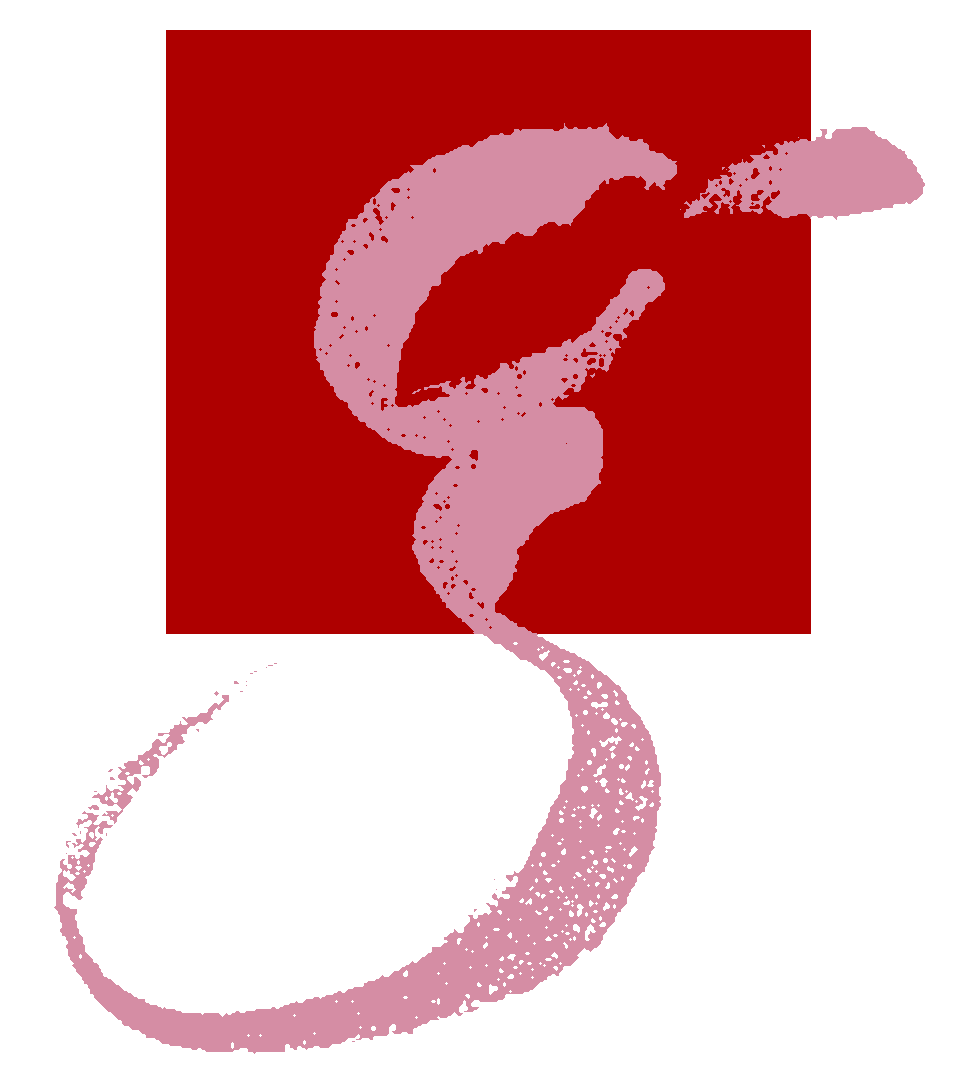 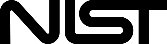 Inertial sensing Test-Bed
Seismically isolated platform in vacuum
Mirror suspensions (compact version)
Test local readout and inertial sensors
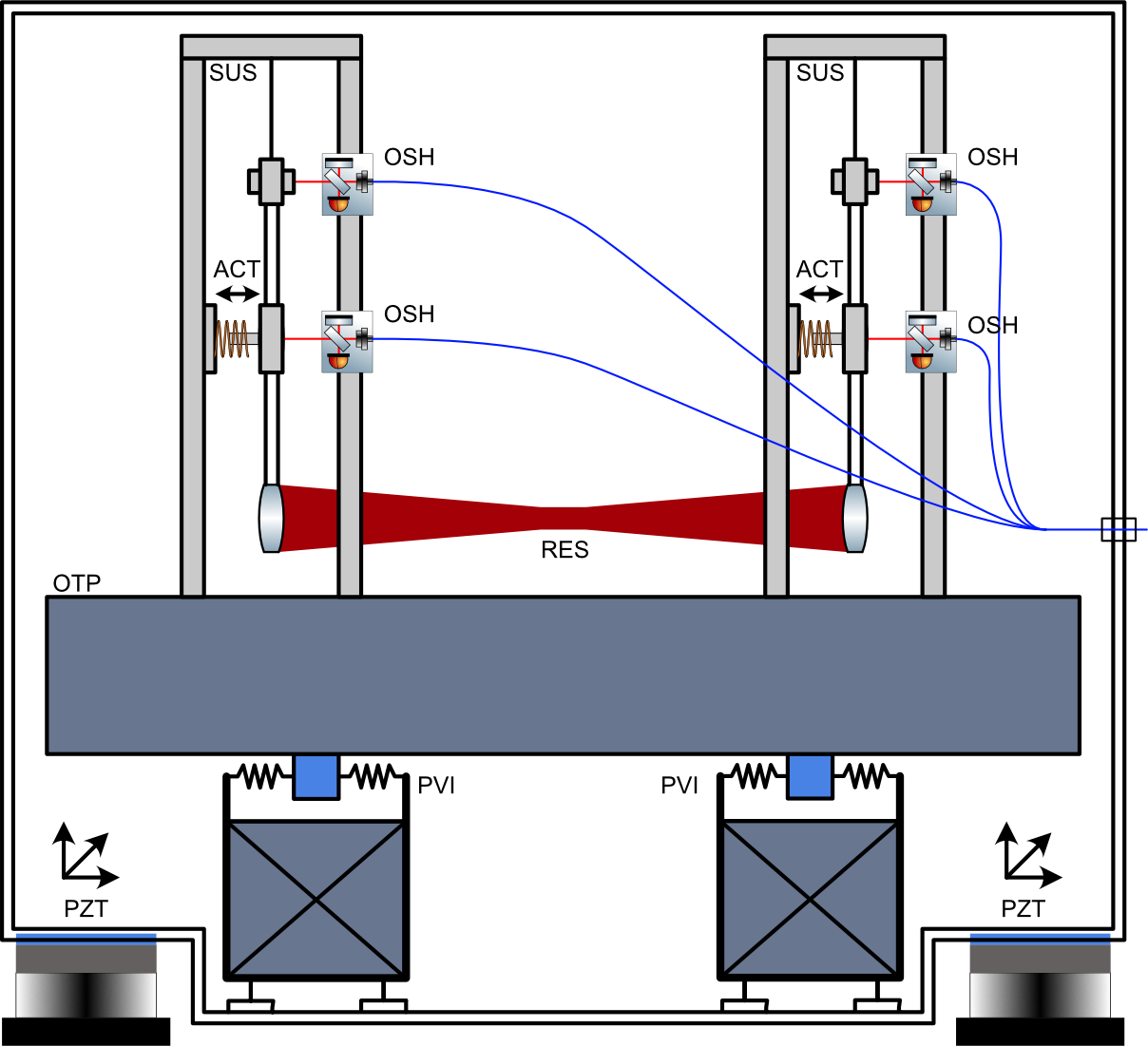 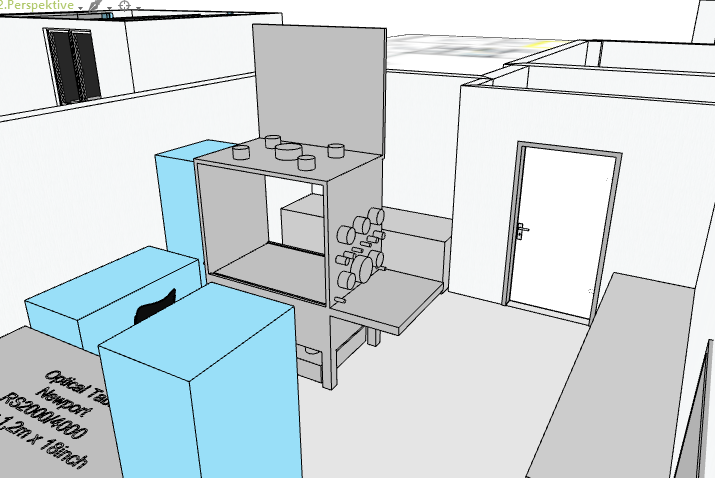 Credit: UHH Gerberding
Inertial sensing Test-Bed
First measurement of seismic in building 67 
Basis for detailed isolation design
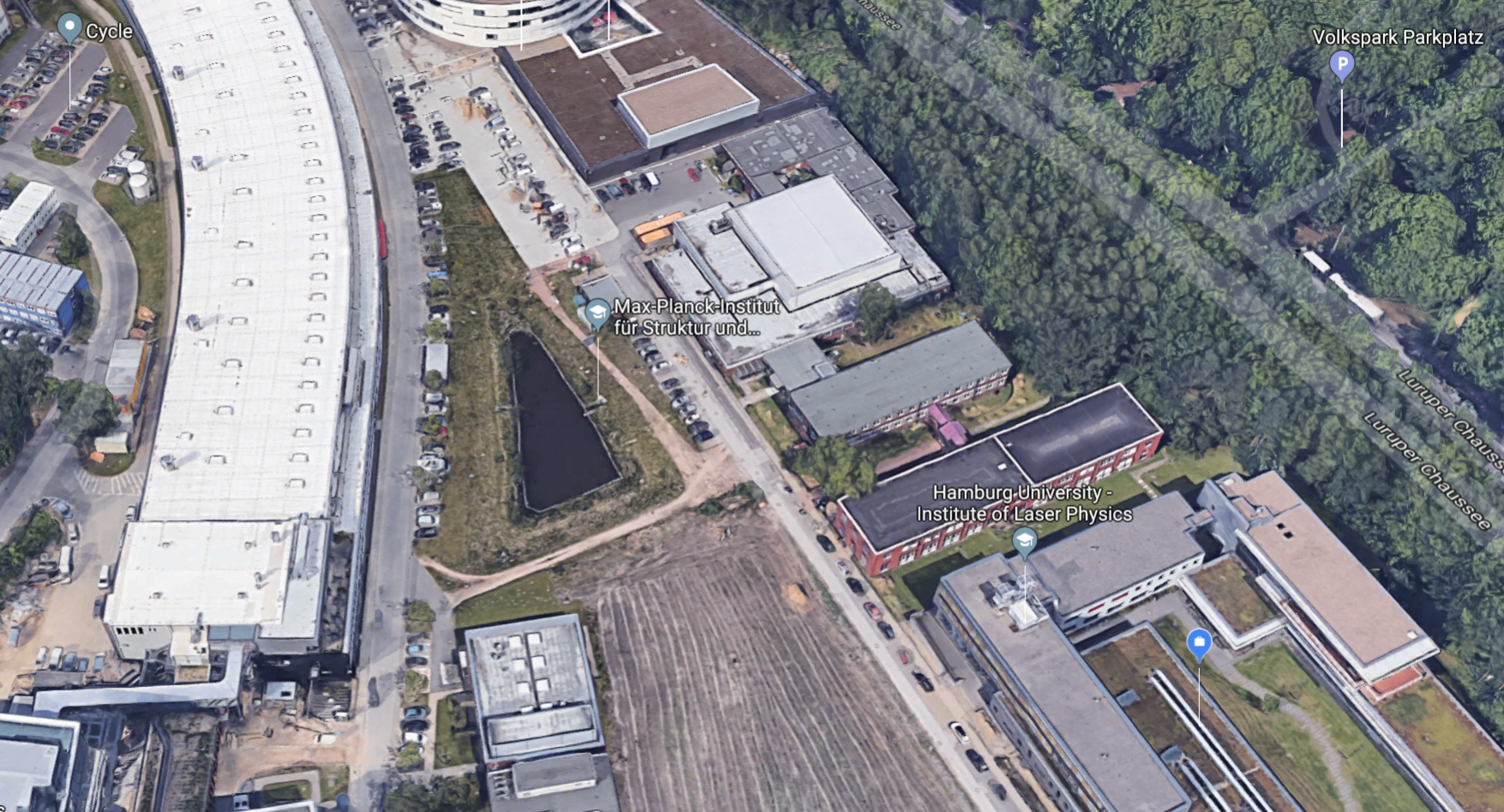 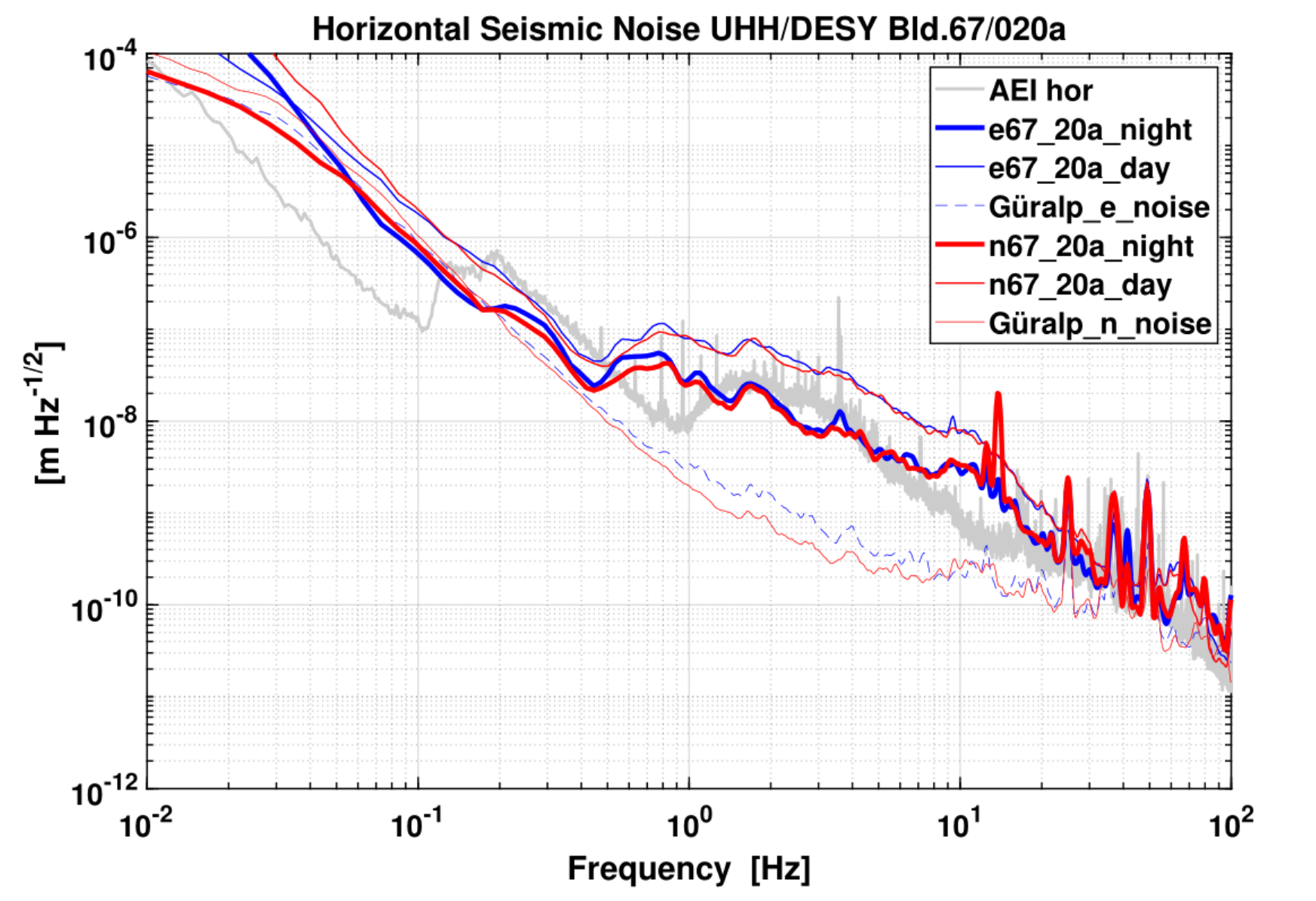 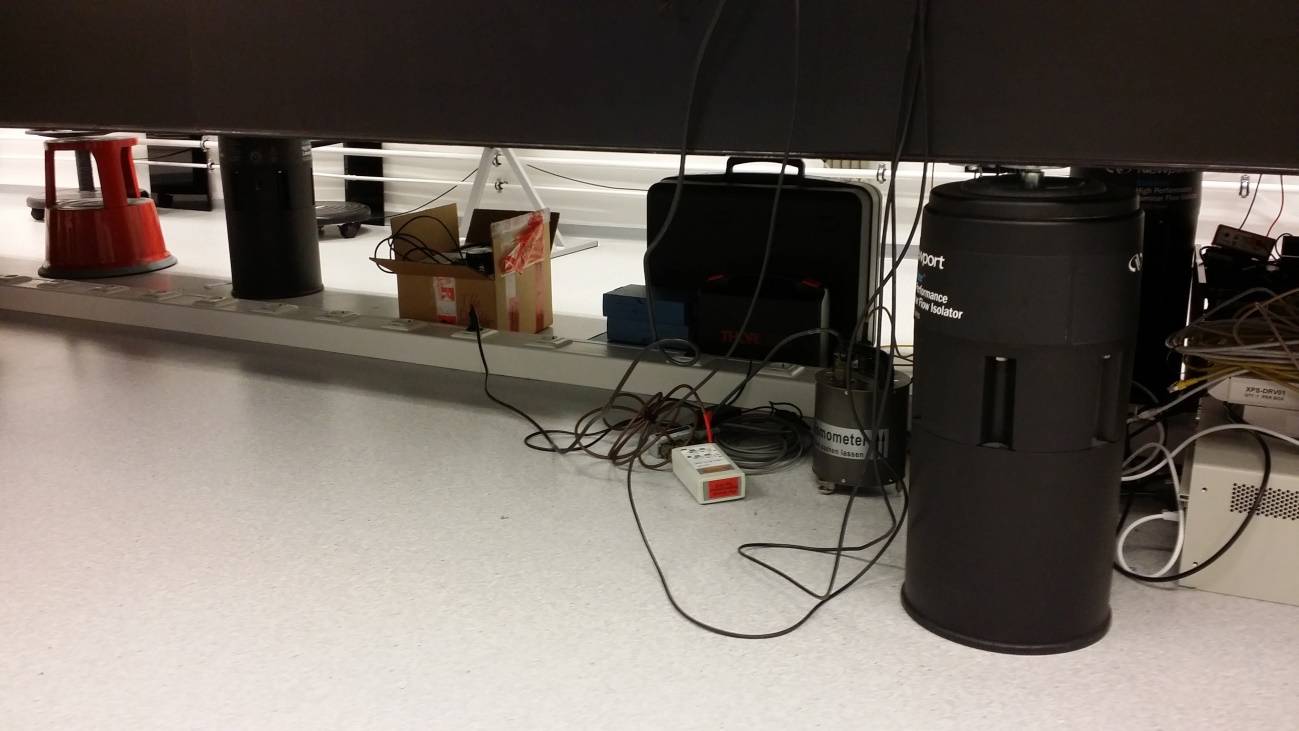 Seismic team at DESY: 
https://vibration.desy.de/
Credit: UHH Gerberding
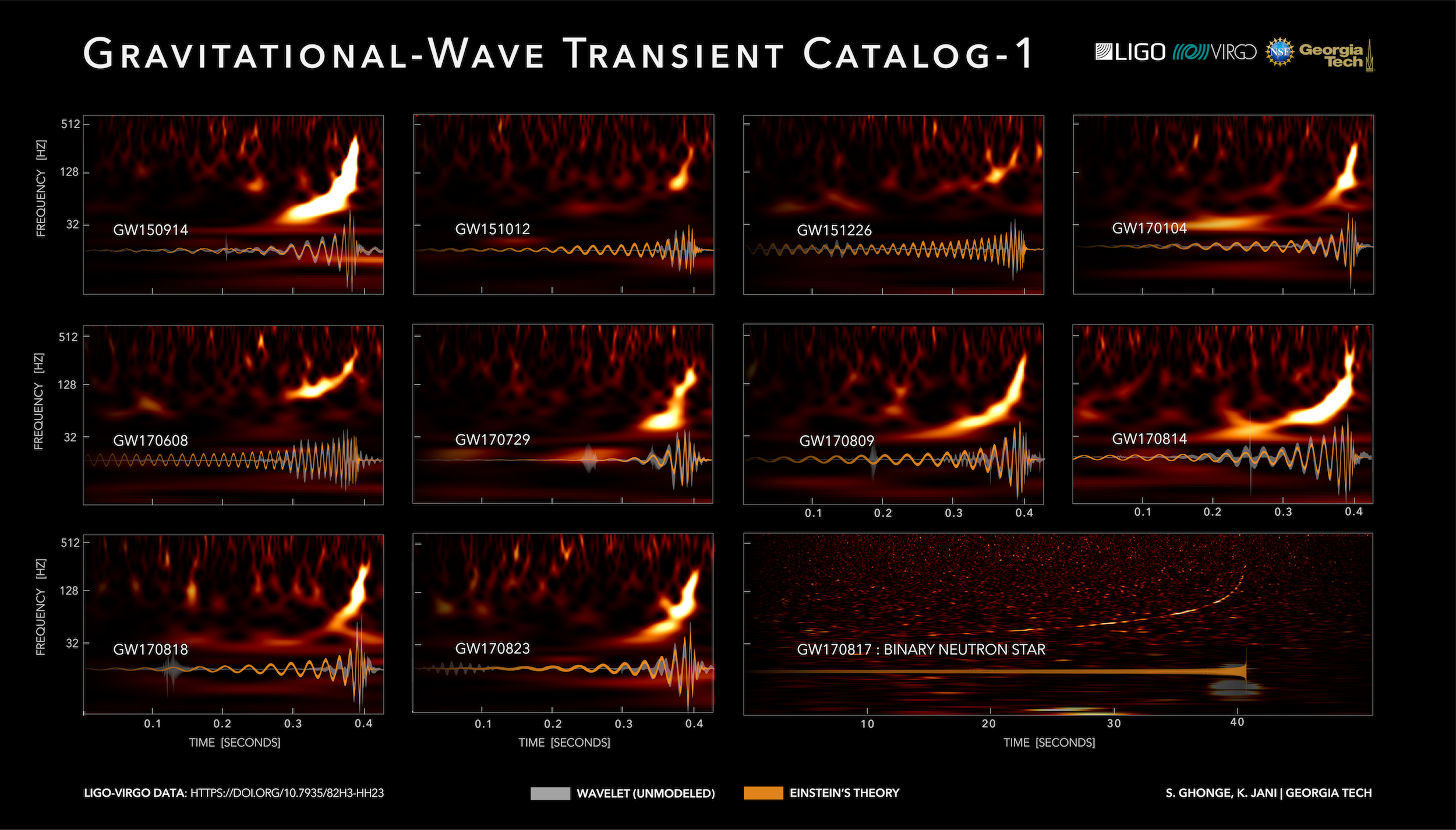 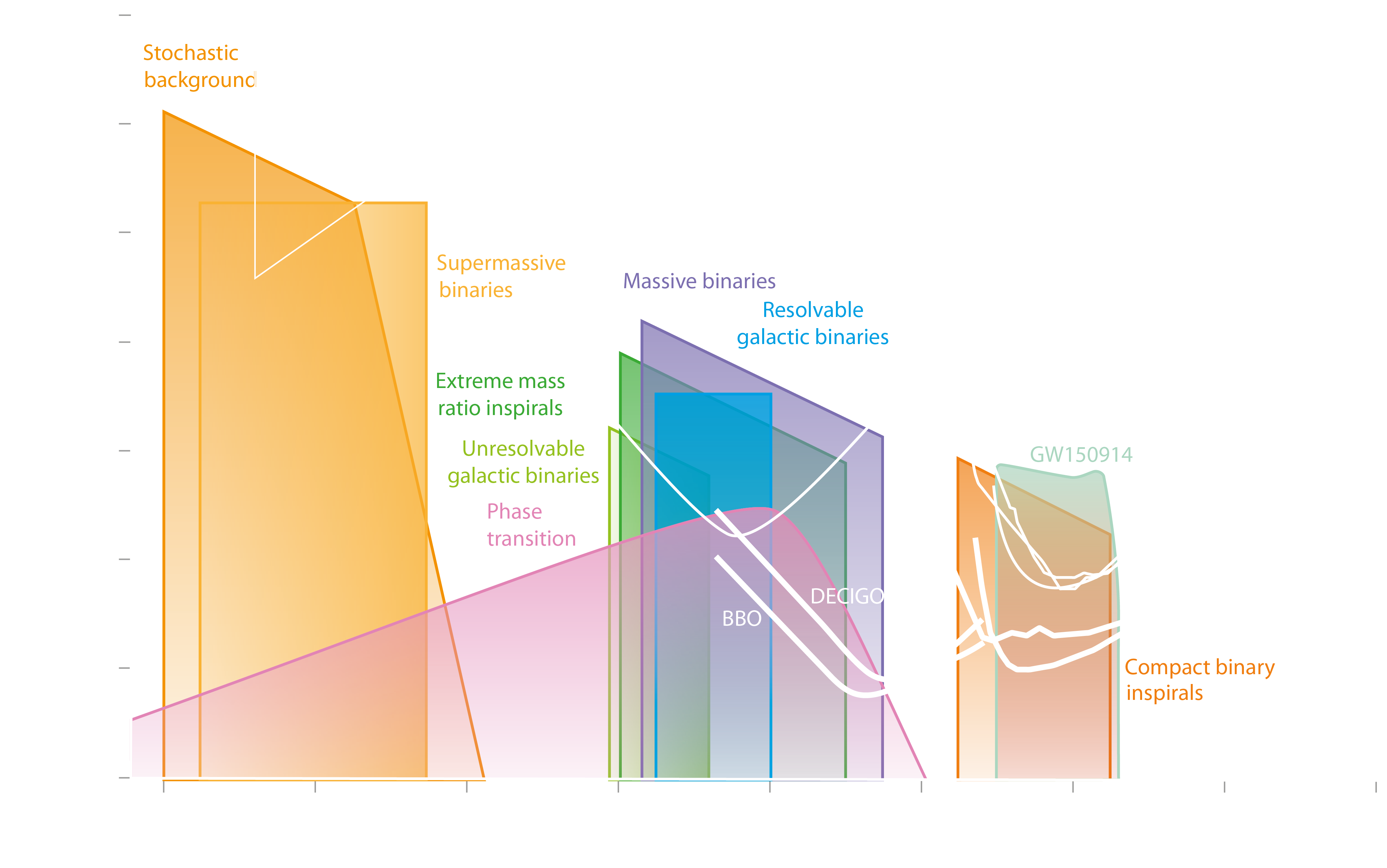 Gravitational wave astronomy has enormous potential
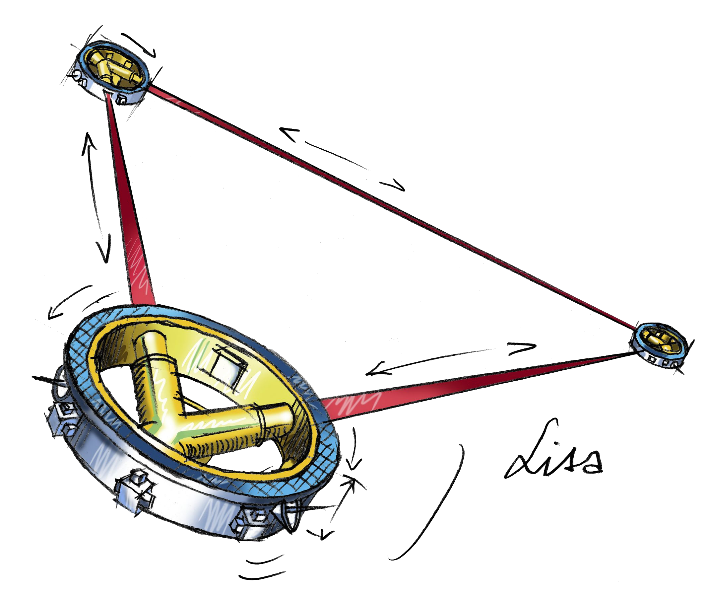 Laser interferometry is central tocurrent and next generation detectors
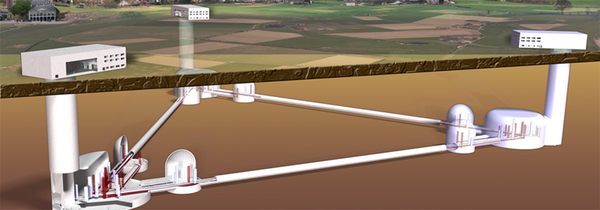 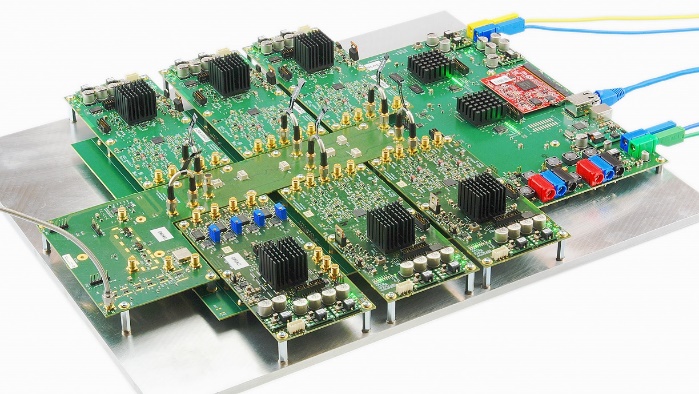 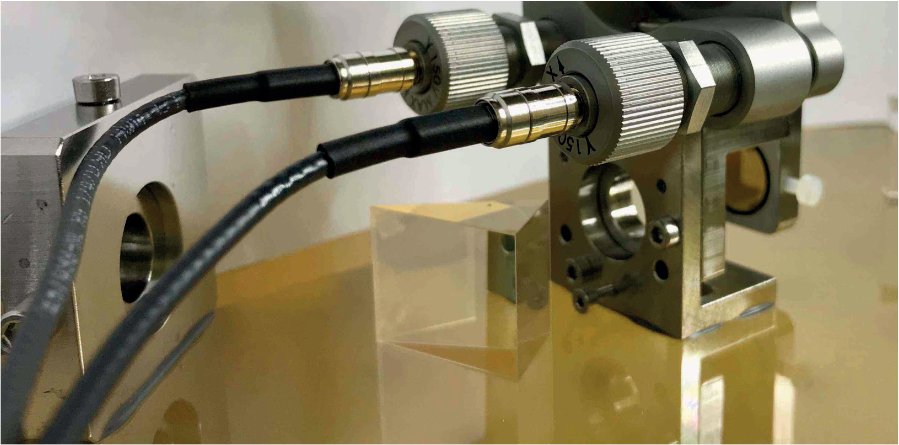 Digital and monolithic Interferometry techniques Can solve critical challenges
Credit: gwplotter.com, LIGO.Org
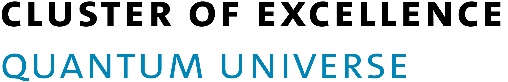 Thank you
Credit: The Milky Way Galaxy by Derek Rowley